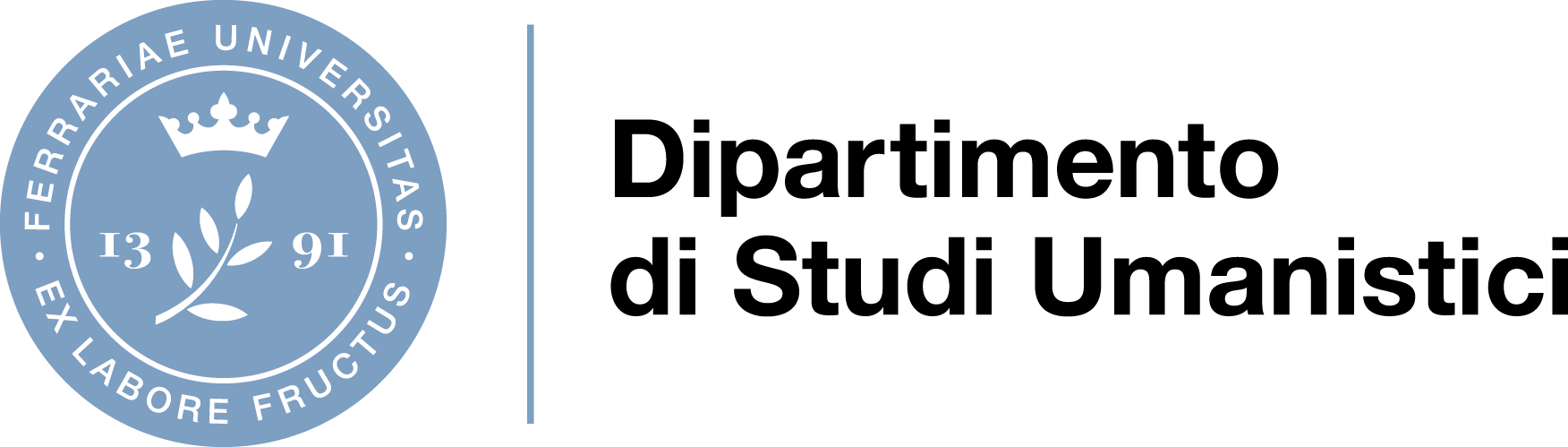 Storia MedievaleLaurea magistrale in Culture e tradizioni del Medio Evo e del Rinascimento Lezione 10
Ferrara29/10/2019
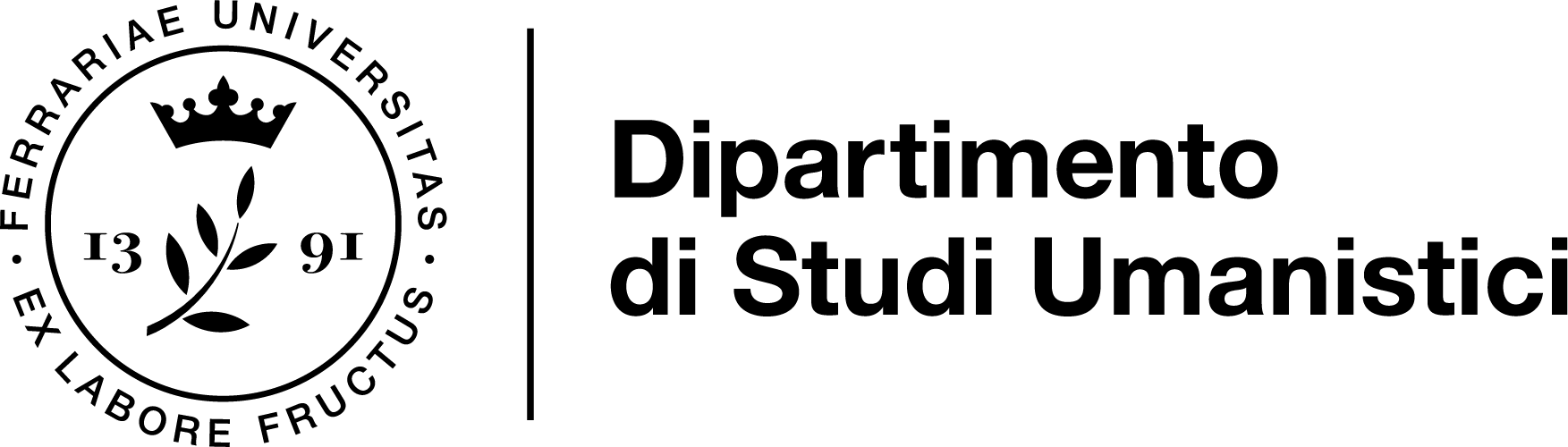 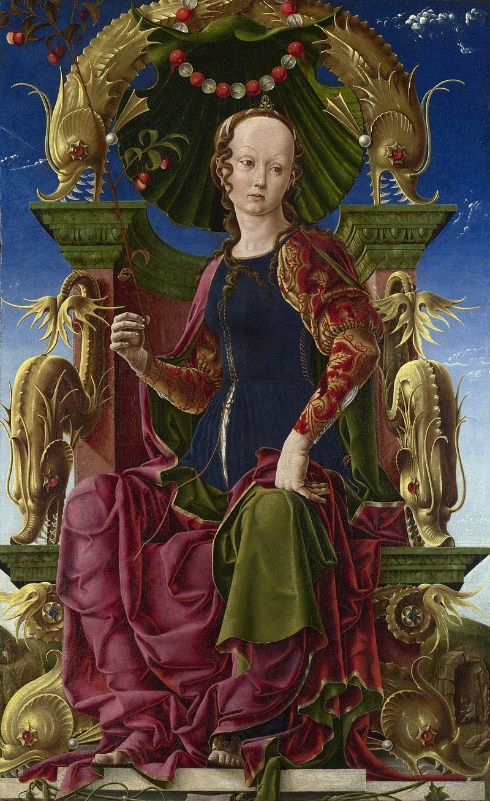 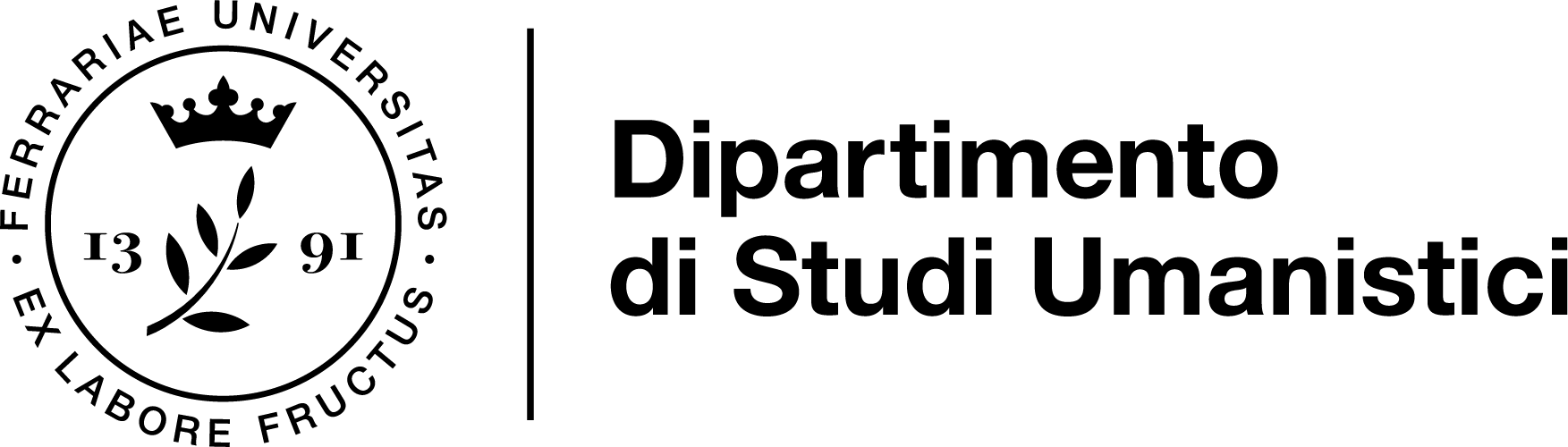 L’assetto post-carolingio
Nel IX secolo, i sistemi politici più importanti nell’area che comprende il Mediterraneo e il vicino Oriente sono:
Francia
Bisanzio
Califfato.
Tra IX e X secolo i normanni passano da sistematiche scorrerie a insediamenti stabili. Dal 910 il re di Francia concede al capi normanno Rollone il titolo di ‘duca’. Nasce quella che sarebbe stata la Normandia.
Dopo l’estinzione della dinastia carolingia in Germania, anche degli illegittimi Arnolfo e Ludovico, la corona dei Franchi orientali viene assegnata prima al duca di Franconia, poi al duca di Sassonia, Enrico l’Uccellatore (919). Il suo governo è talmente positivo che si permette al figlio di prenderne il posto: ha inizio l’era degli Ottoni (936-1014).
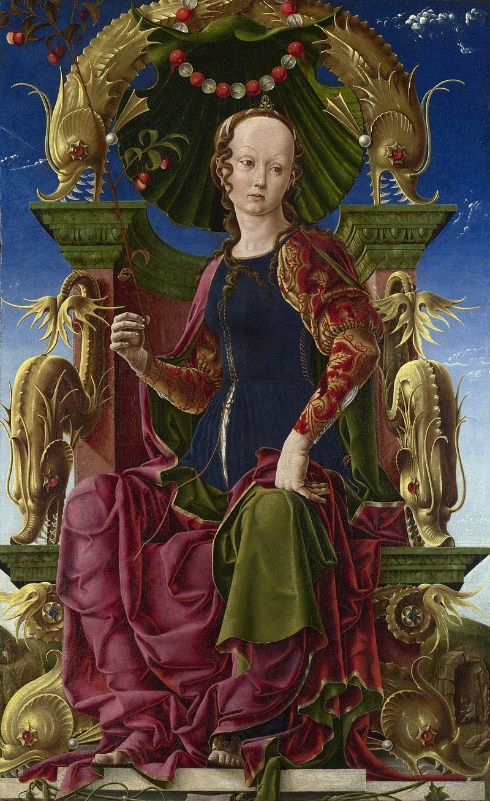 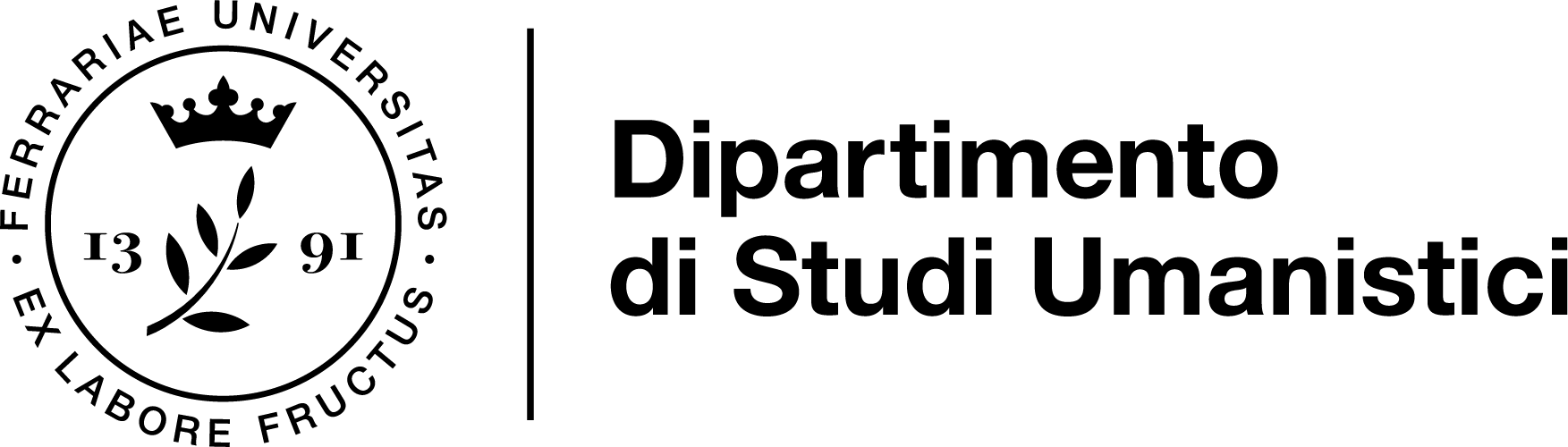 Dalla curtis al banno
Tra XI e XII il sistema curtense subì modifiche profonde. L’esigenza di difendersi dalle già citate e sistematiche irruzioni di ungari, normanni, islamici, in concomitanza con molti altri fattori, aveva portato al fenomeno dell’incastellamento. Chi possedeva terre, e aveva la possibilità materiale di farlo, erigeva un nucleo fortificato permanente per difendere i propri campi e la propria abitazione; i sovrani europei, nel periodo, non avevano il potere materiale di difendere l’intera regione a loro soggetta, e concedevano la facoltà di costruire fortezze a vescovi, o abati, o laici. Le fortificazioni circondavano i villaggi dei contadini limitrofi alle coltivazioni della ‘villa’, estendendo relazioni di dipendenza anche a chi non fosse direttamente in relazione all’azienda agraria: col prendere la popolazione sotto la propria protezione, i proprietari curtensi ‘incastellati’ svilupparono una signoria territoriale su base fondiaria. Il processo, non immediato ma frutto di una lenta evoluzione, vide nuove forme di gestione politica e amministrativa: il diritto di banno (dal germanico ban, ‘potere di giurisdizione’).
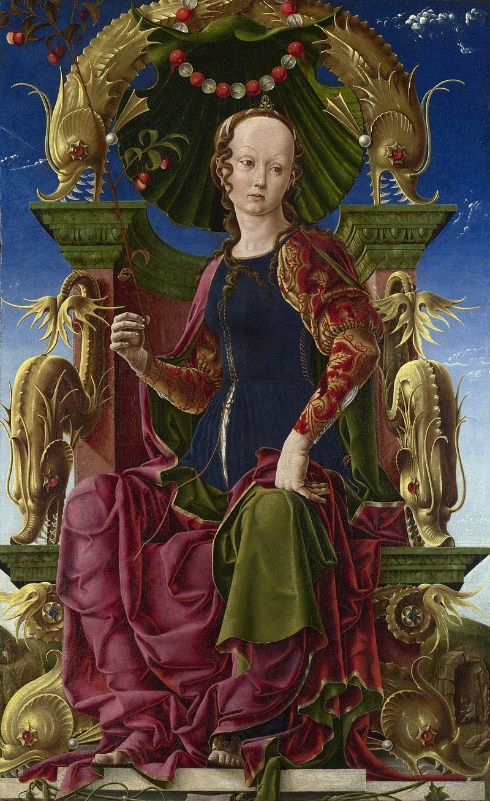 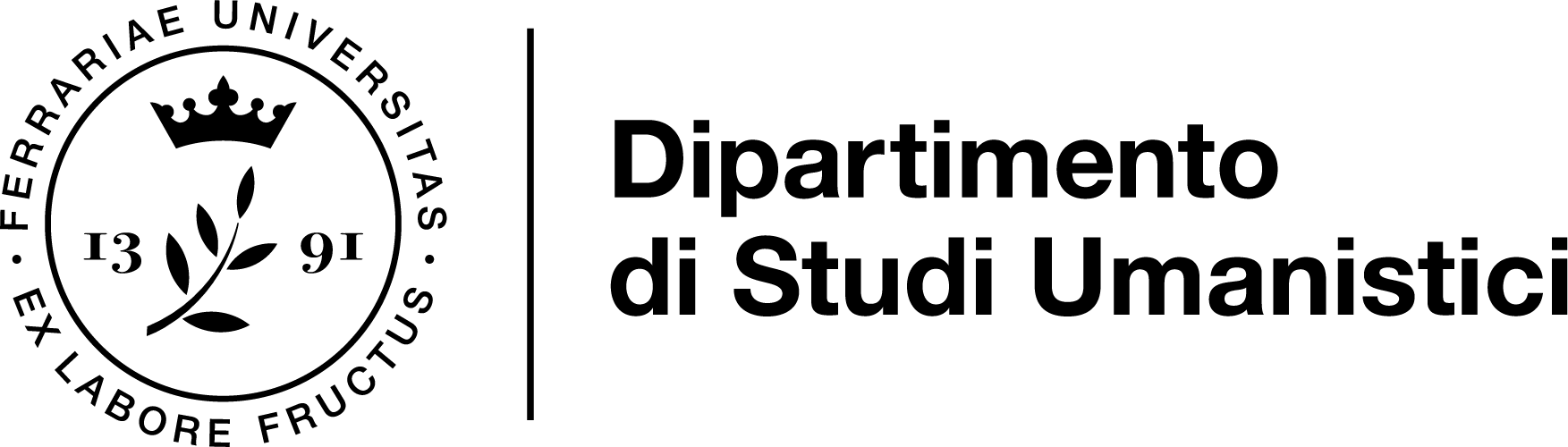 Dalla curtis al banno
Il diritto di banno consisteva nel potere, a scopi di governo e di ordine pubblico, di comandare, costringere e punire gli abitanti di un dato territorio. Le signorie bannali comprendevano funzioni poliziesche, fiscali e doganali. Possiamo distinguere la signoria di banno da altre forme di signoria, più limitate. «Il detentore del banno esercita il diritto di arrestare e punire i malfattori, di giudicare le liti, di prelevare i pedaggi dai mercanti per l’uso di strade e ponti, di imporre agli abitanti le più disparate tasse e prestazioni d’opera, in parte sopravvivenze delle prestazioni dovute in antico al re, in parte di nuova invenzione, come le cosiddette bannalità»
(A. Barbero - C. Frugoni, voce banno, in: Dizionario del Medioevo, Roma-Bari, Laterza, 1994). 
Le bannalità consistevano essenzialmente i monopoli su determinate attrezzature, come forni, mulini, frantoi, torchi: di spettanza al signore di banno, gli abitanti del luogo erano costretti a servirsene dietro pagamento. Il banno del vino si configurava come un diritto di prelazione: dopo la vendemmia, il signore poteva vendere il suo vino prima di altri produttori.
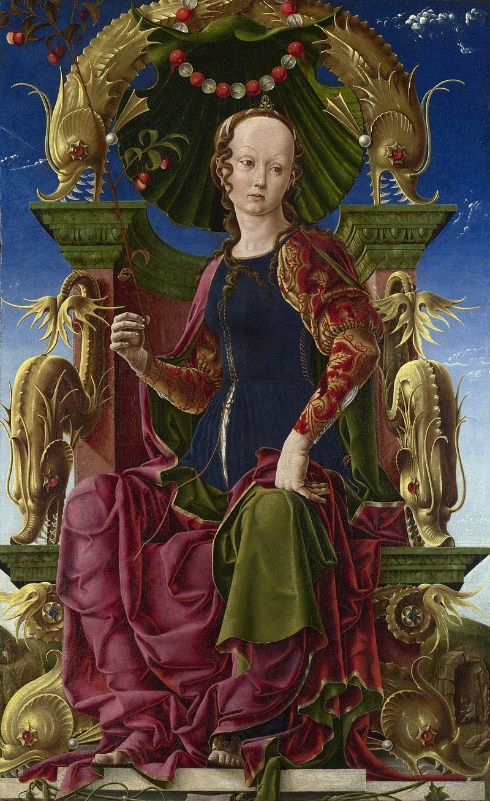 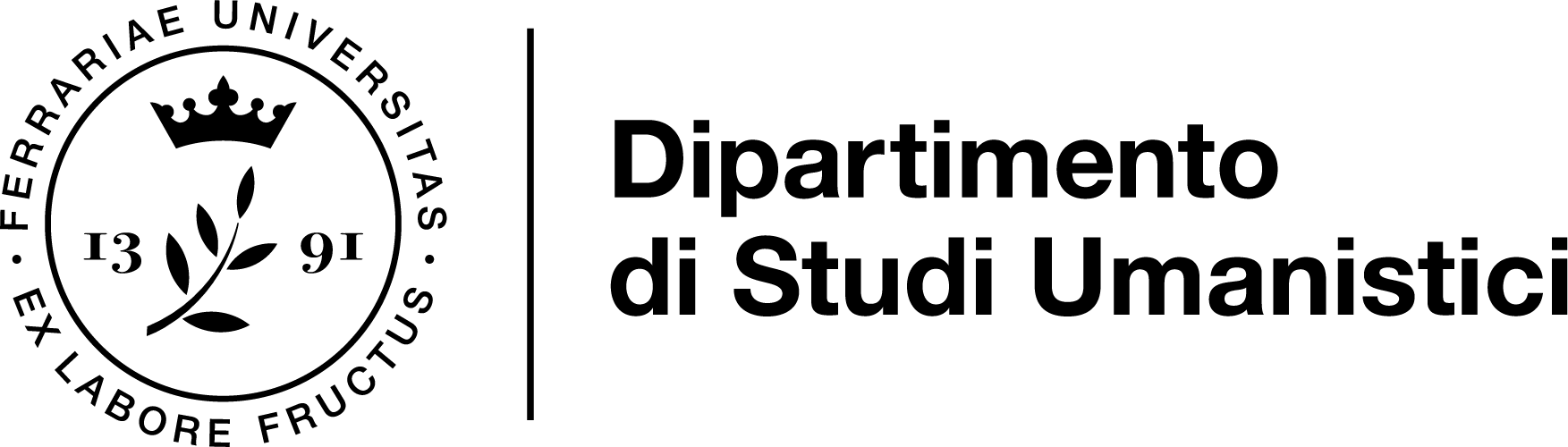 Il banno
Tra i massimi medievisti contemporanei, Sergi ha dedicato pagine illuminanti sul fenomeno del banno, come sulla sua ‘rilettura storica’. Ban, nelle lingue germaniche, sommava due concetti: sia il diritto di convocazione sia il diritto di punizione; facoltà esercitate dai capi tribù. Per l’organizzazione sociale germanica, meno strutturata di quella romana e ancora di precaria stanzialità, in quei due diritti si riassumevano i caratteri del potere supremo e legittimo. Tra i Franchi, il termine si latinizzò in bannus; alle due accezioni si aggiunse pure il generico diritto di imporre e di vietare. 
«Il bannus nell’Europa carolingia era prerogativa regia, delegabile dal re ai suoi ufficiali. Quando, dal X secolo in poi, si aprì parallelamente la corsa alle autonomie signorili e alla legittimazione di poteri di dubbia origine, definire ‘bannale’ un potere significava sottolineare il carattere pubblico – o sostitutivo di un potere pubblico inesistente – dell’autorità esercitata dalle forze locali. Nei secoli centrali del medioevo i depositari del banno (soprattutto molto diffuso in area francese, dove infatti il termine ban ha avuto speciale vitalità) erano sempre signori locali, comunque fossero pervenuti a quel potere: ‘di banno’ erano detti i loro tribunali, ‘bannalità’ le riscossioni dei diritti d’uso di un mulino o di un ponte, divieti ‘bannali’ quelli che impedivano ai contadini da far legna in un certo bosco. Pertanto si collegava progressivamente l’idea del banno alla quotidianità della vita politica locale» 
(G. Sergi, Villaggi e curtes come basi economico-territoriali per lo sviluppo del banno, in: Curtis e signoria rurale: interferenze fra due strutture medievali, a cura di G. Sergi, Torino, Scriptorium, 1994, p. 11).
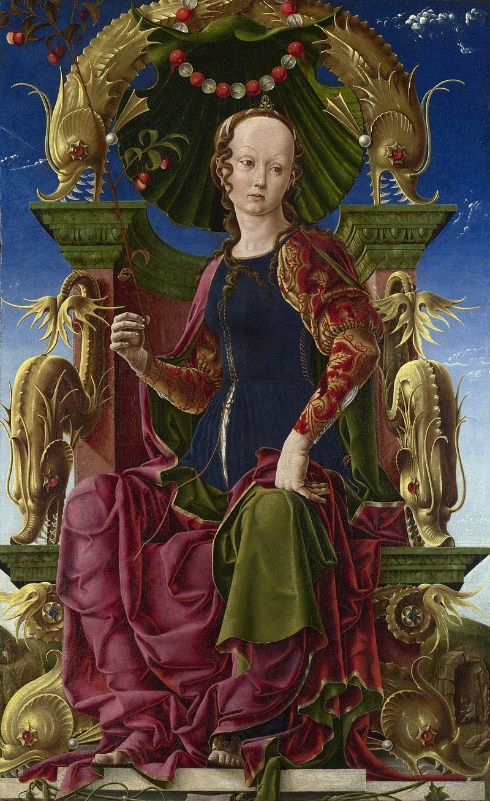 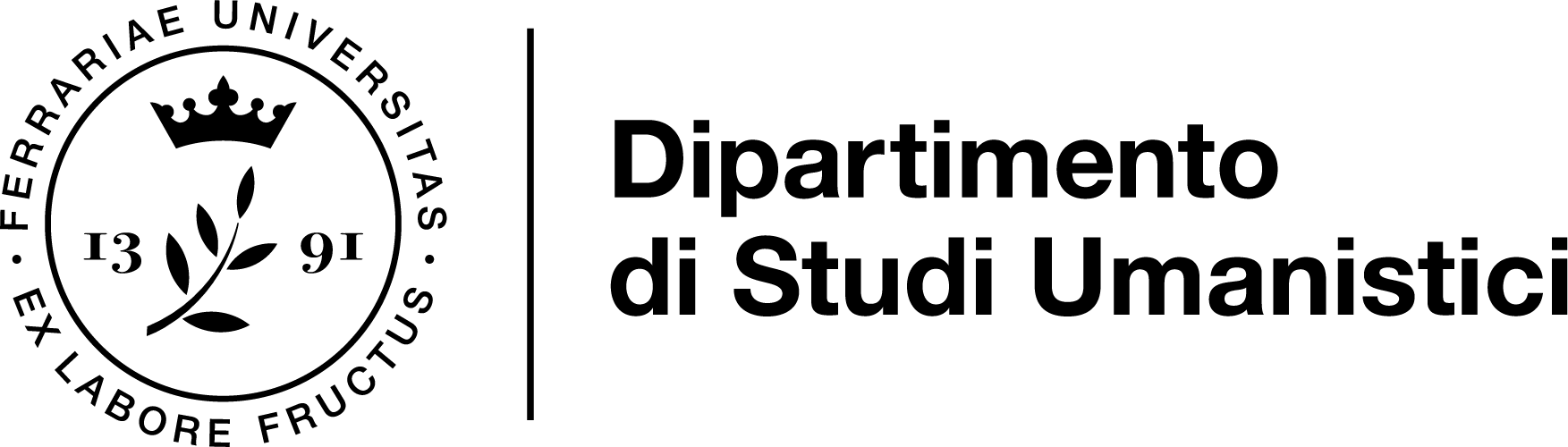 Il distretto: potere e territorio
A fianco della novità costituita dal banno, dobbiamo riconoscere un potere ad esso simile, ma applicato a una diversa realtà; leggiamo questa ulteriore, chiara citazione da Sergi: «Districtus e districtio sono nell’alto medioevo modi diversi di indicare il ius distringendi di cui disponevano i titolari del potere pubblico: ‘diritto di costringere’ (costringere a obbedire, a prestare servizio militare, a pagare le tasse) e anche ‘diritto di punire’ (e quindi di chiamare in tribunale). Questo complesso di diritti – che in età carolingia riassumeva in se l’espressione più completa del potere del re o del conte suo rappresentante – era frequentemente menzionato dai documenti, sia quando ribadivano il diritto di un ufficiale pubblico a esercitare il districtus, sia quando ne prevedevano la concessione a qualcun altro. Dal periodo carolingio in poi, e con notevole frequenza negli anni intorno al Mille, i re concedevano ai vescovi l’immunità dall’autorità e dal controllo pubblico sulla citta sede vescovile e su un cerchio di qualche miglio intorno alle mura urbane. Si specificava che in quel territorio non poteva entrare nessun ufficiale della zona (duca, marchese o conte) e nessun inviato del re (missus): ne discendeva che di fatto già si riconoscesse il diritto del vescovo a esercitare lui i poteri che non potevano più essere esercitati dai rappresentanti del re. Ma in molti casi questo esercizio più in positivo dell’immunità era sanzionato formalmente con la solenne concessione del districtus, del diritto di esercitare il potere nella medesima area immune.
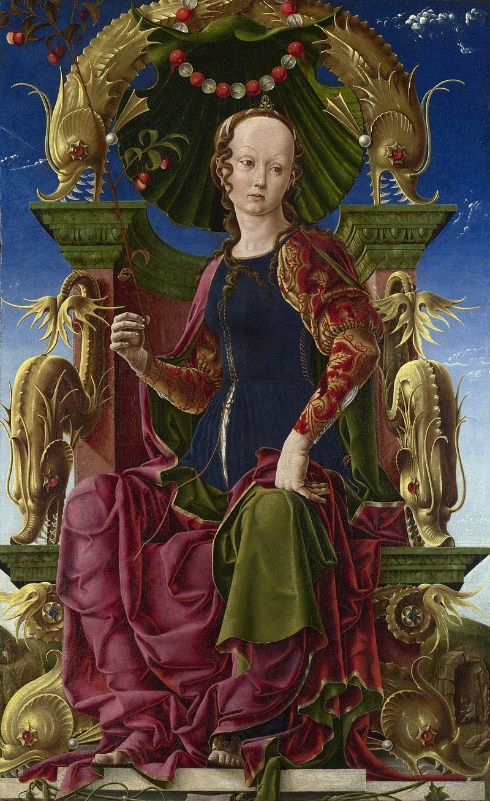 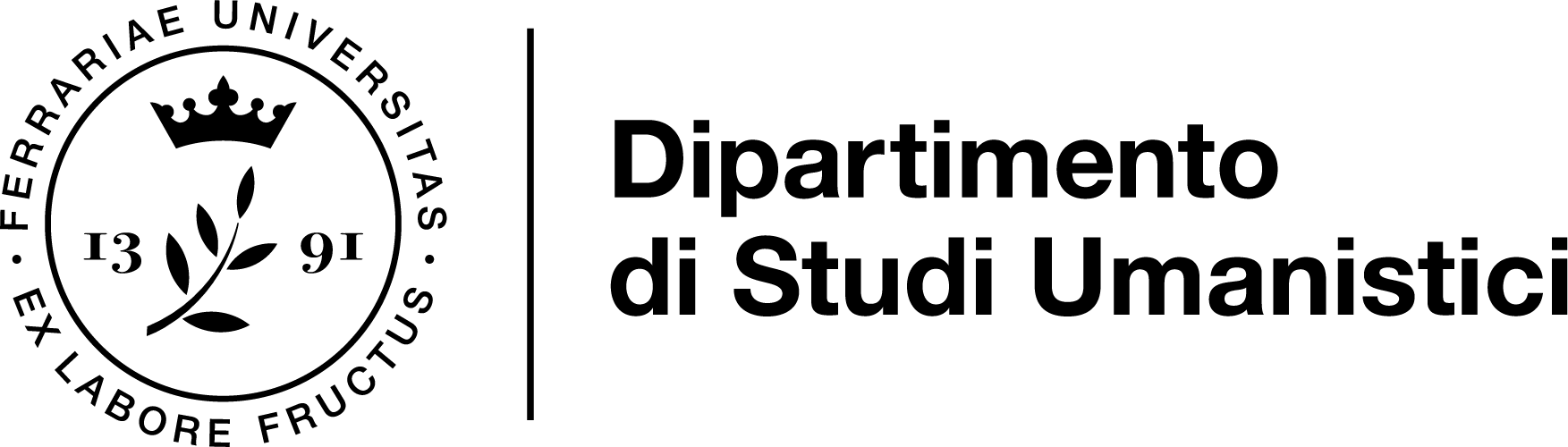 Il distretto: potere e territorio
Il ‘distretto’ ancora nel secolo XI era dunque per lo più un diritto, non un territorio. Ma appunto allora comincio ad affermarsi irreversibilmente l’altro significato, che non sostituì ma affiancò il precedente: poiché a quel diritto corrispondeva sempre una precisa applicazione territoriale, districtus  fu usato non solo per indicare il ius distringendi, ma anche il territorium su cui si esercitava. Col tempo il secondo significato fece dimenticare il primo: in Italia i comuni ereditarono spesso dai vescovi sia il potere signorile (il districtus nella prima accezione) sia la sua area di affermazione (il districtus in accezione territoriale). I potenziamenti cittadini medievali sono dunque all’origine del concetto moderno di distretto: non sbagliano i lessici quando lo accostano al concetto di ‘contado’. Tuttavia allora si poteva parlare anche del districtus come potere di un castellano e del ‘distretto’ che faceva capo a un castello rurale: e ciò spiega l’accezione più generale di distretto come articolazione territoriale imperniata su un qualunque centro di controllo o di coordinamento, non necessariamente cittadino» (G. Sergi, Villaggi e curtes, cit., pp. 13-14).
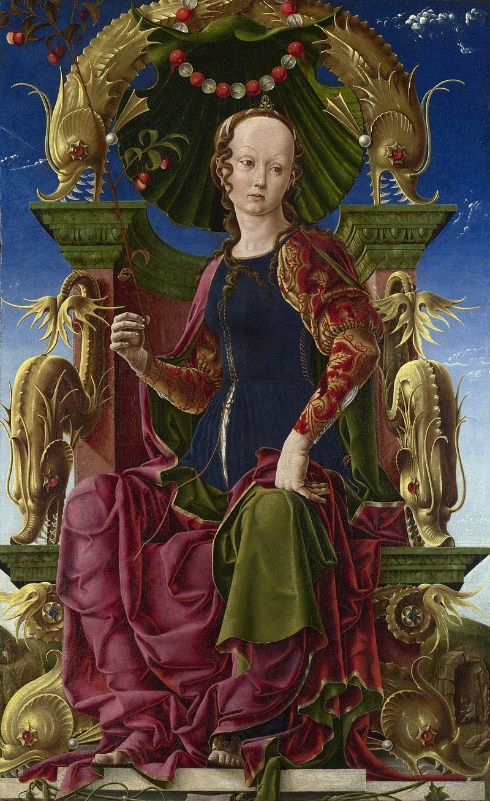 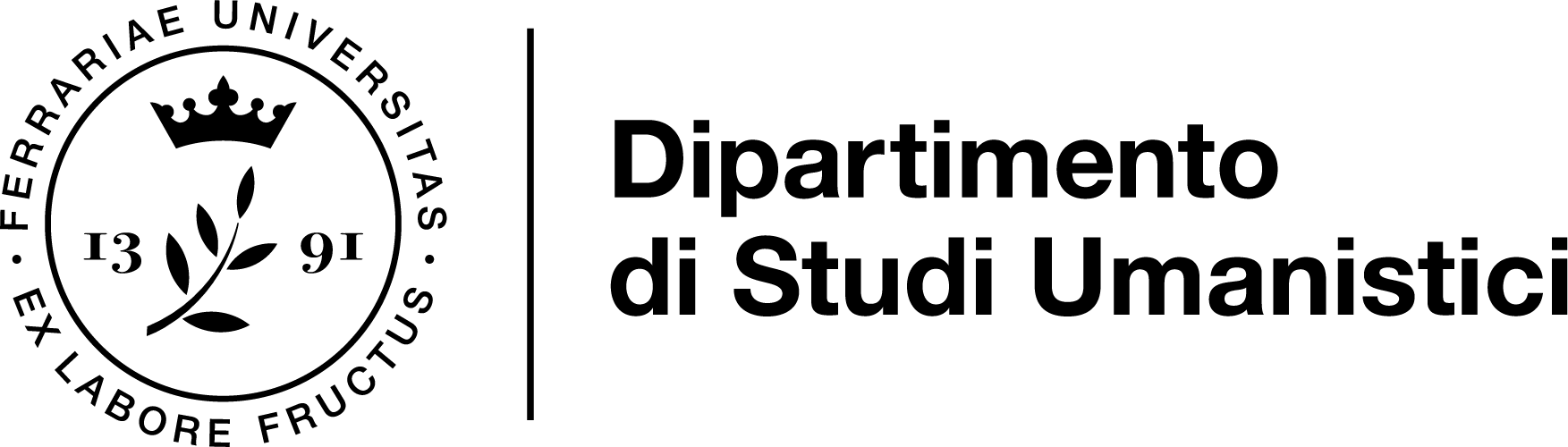 I contenuti del Beneficium
Per collocare in una prospettiva pertinente istituzioni come il banno e il districtus, e valutarne la loro novità, occorre ritornare al concetto di feudo. Il beneficium concesso al feudatario in età carolingia comprendeva terre o rendite, atte a garantire una rapida iniziativa militare qualora il re ne avesse necessità. Più di questo, il beneficium non conteneva: soprattutto, NON prevedeva che fosse trasmessa giurisdizione dal re al feudatario. «Si deve fare un’altra constatazione: le diverse clientele degli anni intorno al Mille non avevano rapporti gerarchici fra loro, il vassallo di un grande vescovo o di un grande latifondista laico non si inseriva necessariamente in una catena che risaliva al re, perché qualunque ricco personaggio del mondo franco poteva, in piena liberta e senza essere in relazione con gli ambienti regi, decidere di costruirsi una clientela e di usare parte delle sue ricchezze per concedere benefici. La somma delle due constatazioni deve indurci ad attribuire al rapporto vassallatico-beneficiario il carattere di strumento di raccordo delle aristocrazie del mondo franco: null’altro» (G. Sergi, Villaggi e curtes, cit., p. 16).
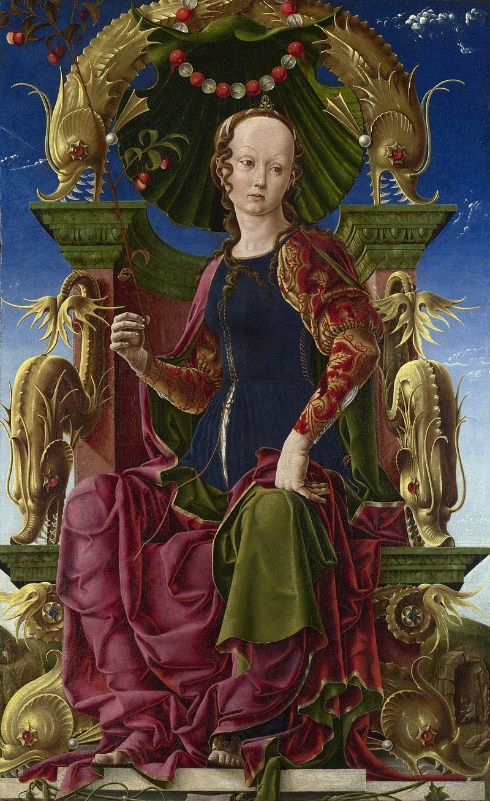 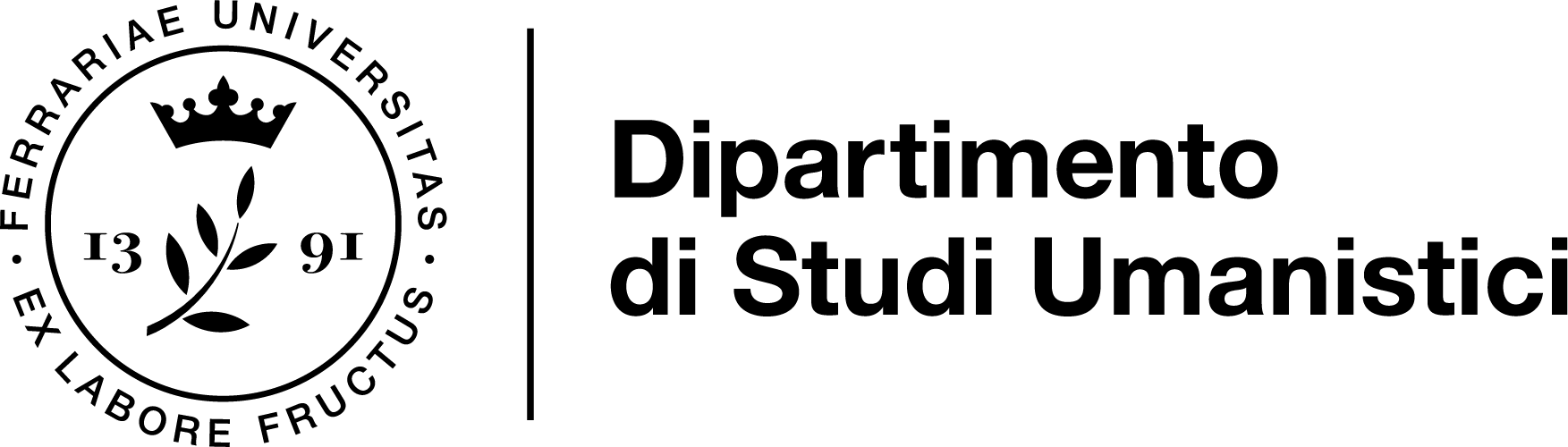 ‘Feudatari’ o ‘signori’?
Il banno è una sorta di privatizzazione del potere pubblico, che avviene in certe circostanze; al banno non vanno associate situazioni proprie invece del districtus, tantomeno del beneficium feudale. Occorre però mettere di nuovo in guardia dall’operare una semplificazione in merito all’organizzazione territoriale dell’impero carolingio. Le circoscrizioni pubbliche in cui era suddiviso l’impero, comitati e marche, erano soggette al governo di conti e marchesi. I quali erano pubblici funzionari, e ottenevano, in cambio del servizio prestato, benefici territoriali molto più ristretti delle aree che avevano sotto controllo.  «Spesso si crede che la dissoluzione postcarolingia consista appunto nel completo autonomizzarsi ‘feudale’ dei poteri dei conti e dei marchesi: se cosi fosse stato, non sarebbe stata una gran dissoluzione, perché le circoscrizioni erano ampie, in Italia avevano dimensioni simili alle attuali province. Invece in Italia e in gran parte d’Europa troviamo poteri locali molto più piccoli, sono gli stessi poteri dei conti e dei marchesi a essere fortemente frazionati all’interno» (G. Sergi, Villaggi e curtes, cit., p. 16). 
I personaggi dotati di castello, che esercitavano un dominio e al medesimo tempo fornivano protezione sui contadini della zona, sono definiti dalle fonti domini. Dominatus loci è come si indicano i territori sotto la giurisdizione del dominus. Controllo e protezione sociale del latifondista sui servi era esercitato già in epoca romana, e la prassi (con rapporti meno vincolanti per i contadini liberi rispetto che per i servi) si mantenne nell’istituto curtense. La curtis, va specificato, non era collocata in un terreno circoscritto, e nemmeno possedeva una struttura accentrata.
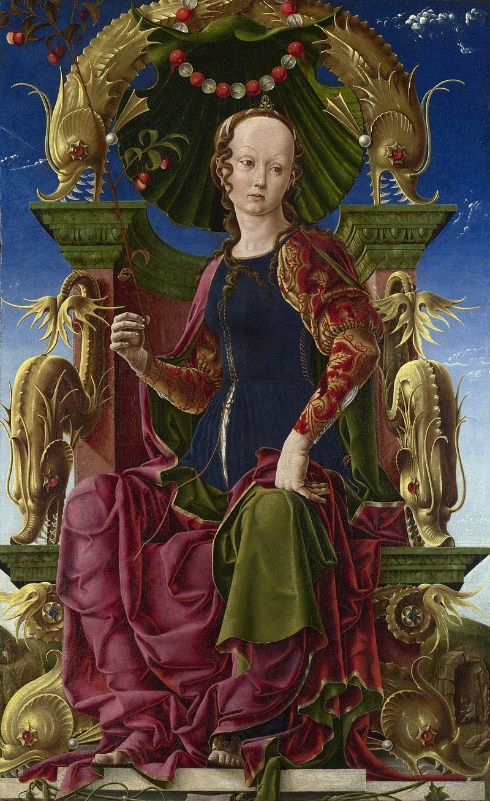 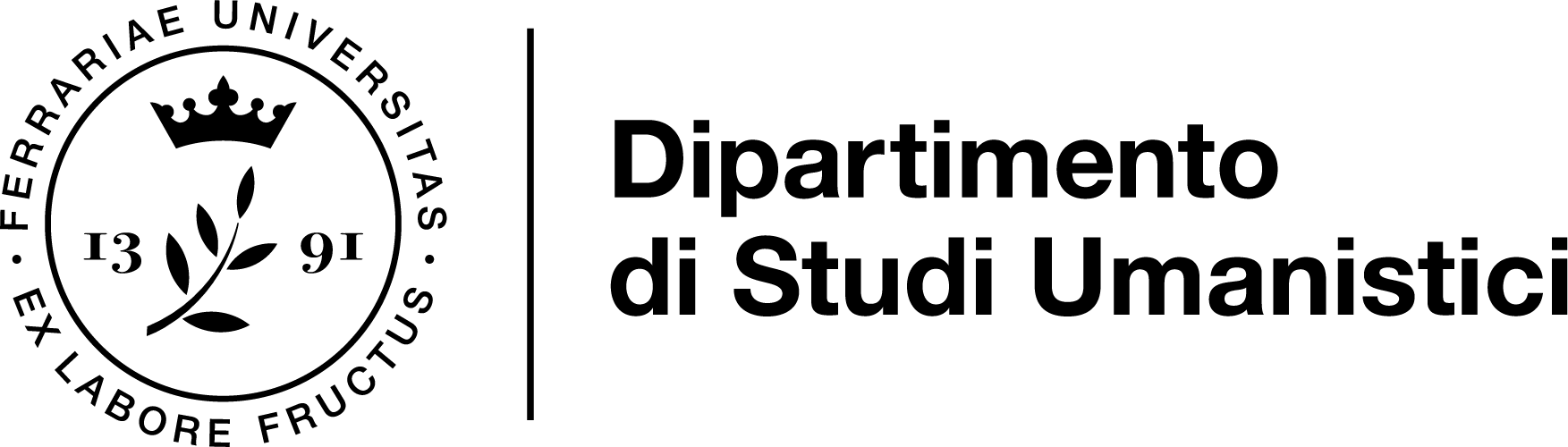 ‘Feudatari’ o ‘signori’?
I mansi erano dispersi su territori facenti capo a più villaggi, e nello stesso villaggio potevano risiedere contadini dipendenti da signori diversi. «Queste signorie, che possiamo definire ‘fondiarie’, erano tutt’altro che compatte. Erano costituite da curtes lontane fra loro, le stesse curtes erano molto frammentate al loro interno, nel medesimo villaggio abitavano contadini dipendenti da signori diversi: questa assenza di compattezza territoriale aveva agevolato, nei regni romano-barbarici e nella prima età carolingia, una chiara distinzione fra il governo militare e civile degli ufficiali regi e l’empirica e quotidiana influenza sociale dei signori fondiari» (G. Sergi, Villaggi e curtes, cit., p. 17).
Il termine signore, nell’alto medioevo, è utilizzato in più accezioni. L’ambiguità sorge dal vocabolo utilizzato dalle fonti, il latino dominus; procediamo però a specificare i differenti ‘domini’, e invitiamo a utilizzare la meno problematica traduzione più adatta.
Dominus era il proprietario terriero, delle villae romane come delle curtes carolinge. Dato che a questa figura vennero col tempo ad aggiungersi altre due tipologie, molto diverse, di dominus, è opportuno chiamare il ‘latifondista’ come padrone, o con altri sinonimi.
Era pure il destinatario dell’omaggio feudale, che veniva indicato anche come ‘senior’, ma più spesso come dominus. Concedendo terre in beneficium, il dominus era comunque dominus del feudatario e dominus di quelle terre, attribuite ad altri tramite vincolo feudale. Dal X secolo, con l’incastellamento, il dominus del punto 1) modifica la natura e la gamma dei suoi poteri sui contadini, divenendo signore bannale.
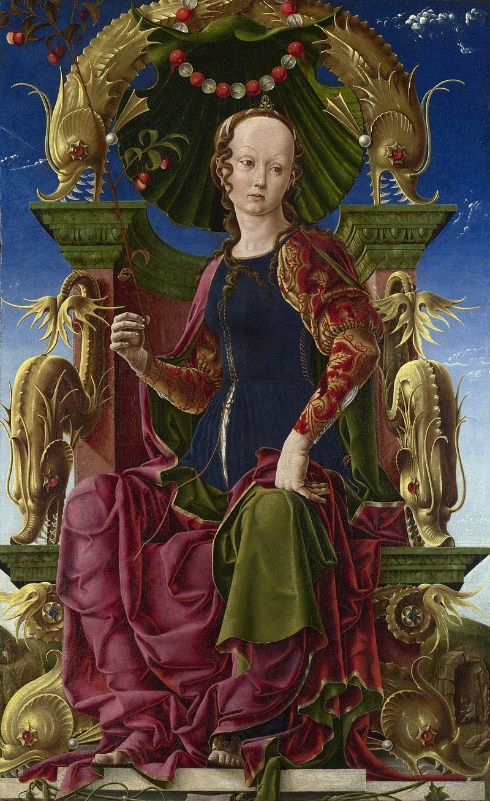 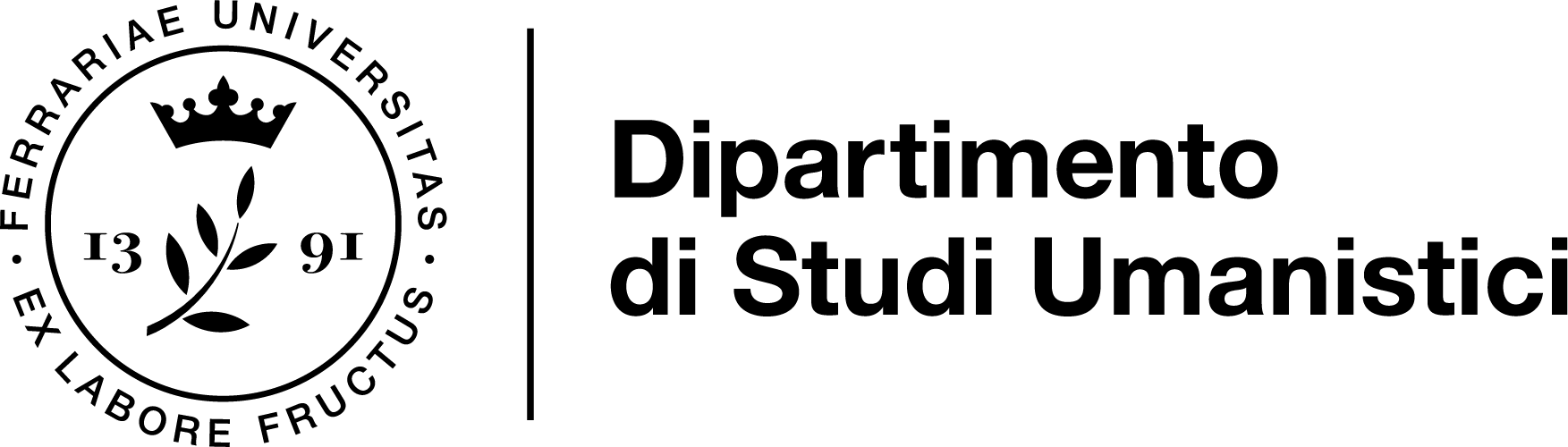 Le immunità regie
All’età carolingia appartiene una tendenza, da parte della ‘signoria fondiaria’ (ossia dei proprietari terrieri), a dotarsi di poteri ‘pubblici’, militari e/o giurisdizionali. Una maggiore influenza si manifestò in più maniere: ad esempio, sovvenzionando l’erezione di chiese. Così i proprietari acquisirono indirettamente facoltà di intervenire sulle nomine legate alla gestione delle chiese in questione, innalzando in tal modo il loro prestigio ed esercitando la propria influenza pure sui contadini ai quali non erano altrimenti in relazione, perché soggetti ad altri proprietari terrieri. Anche gli enti ecclesiastici vennero coinvolti nel processo di ‘privatizzazione’, o comunque di delega, di poteri, in quanto proprietari di numerosissime ed estese aziende agricole: le immunità regie furono lo strumento che consentirono il passaggio di giurisdizione dal potere laico alle autorità ecclesiastiche. L’immunità, privilegio scritto, rendeva il titolare della concessione autorizzato a giudicare, persino a punire, i suoi contadini, senza che intervenisse l’autorità regia. Rarissimi sono i privilegi di immunità concessi a laici; d’altronde, come scrive Capitani, «era impossibile che […] il carattere politico dell’esercizio di una giurisdizione avente valore pubblico da parte di un privato non venisse connesso con l’immunità stessa» (O. Capitani, Storia dell’Italia medievale, Roma-Bari, Laterza, 1886, pp. 121-122). «Con la disgregazione dell’impero carolingio, le immunità ebbero esiti diversi, in molti casi un vescovo o un monastero, fortificando i propri possedimenti garantiti dall'immunità, li trasformò in una vera e propria signoria di banno. Altri diplomi di immunità, ad esempio quelli concessi dagli Ottoni ai vescovi di molte città italiane, coinvolgevano non soltanto i possessi e i dipendenti della Chiesa, ma quelli di tutti i cittadini; in tal
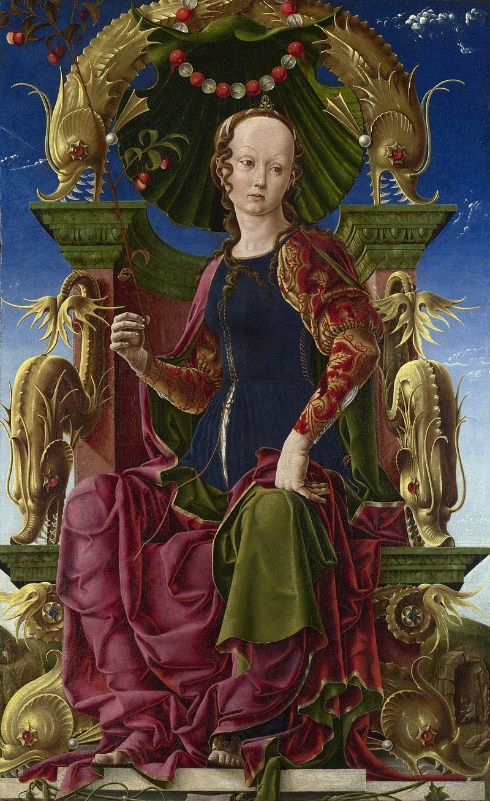 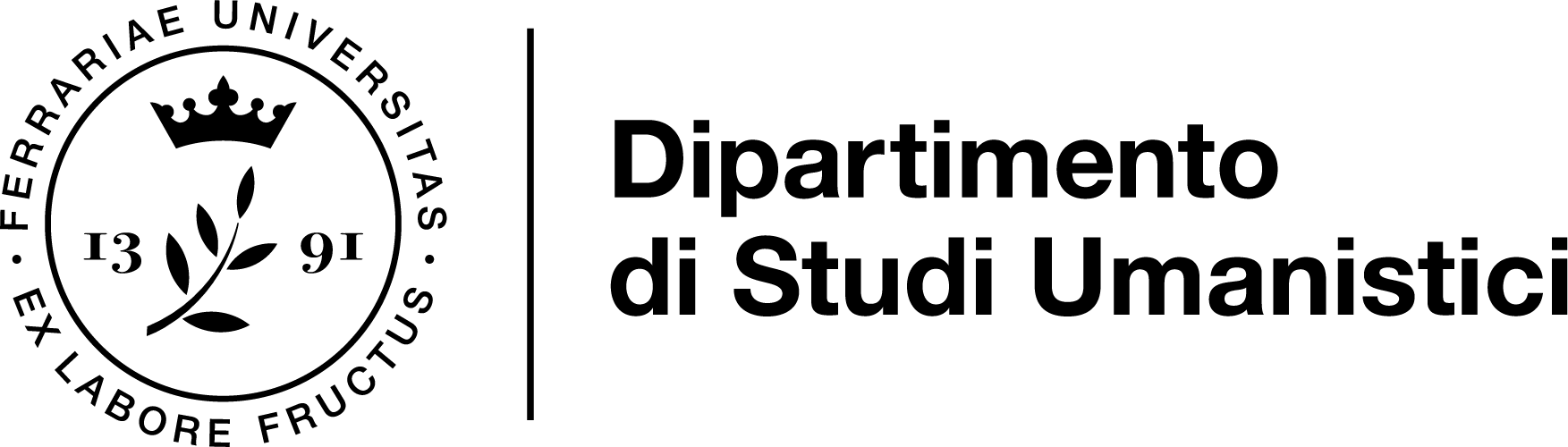 Le immunità regie
caso l’immunità dagli interventi del potere comitale si trasformava di fatto in una delega al vescovo, solo responsabile, ormai, del mantenimento della giustizia all’interno della città e anche della sua difesa militare. Si diffondevano così in Italia quell’abitudine alla collaborazione fra vescovo e cittadini, e quell’emarginazione del conte verso le campagne, che avrebbero consentito in seguito la nascita dei comuni. In una manualistica superata si legge a volte che l’immunità sarebbe stata un elemento fondamentale del sistema feudale: che, cioè, ogni concessione in beneficio da parte del re, in cambio del relativo omaggio, avrebbe comportato anche la concessione dell’immunità alle terre date in feudo. Si tratta di un mito storiografico, con cui ci si è sforzati di spiegare la disgregazione dell’impero carolingio, la formazione dei principati territoriali e delle signorie locali, come effetto di un rovinoso sistema di concessioni dall’alto, avviato fin dal tempo di Carlo Magno: nozione non soltanto infondata, poiché l’immunità non aveva niente a che fare con le relazioni feudali, ma anche ingannevole, poiché in questa prospettiva si finisce per fraintendere un processo di frantumazione del potere che si verificò in larga misura a partire dal basso, e solo a una data più tarda» (A. Barbero - C. Frugoni, voce immunità, in: Dizionario del Medioevo, cit.).
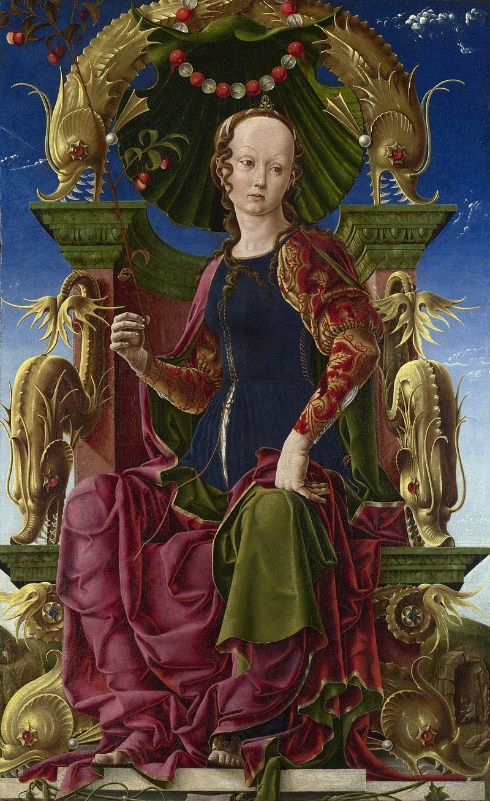 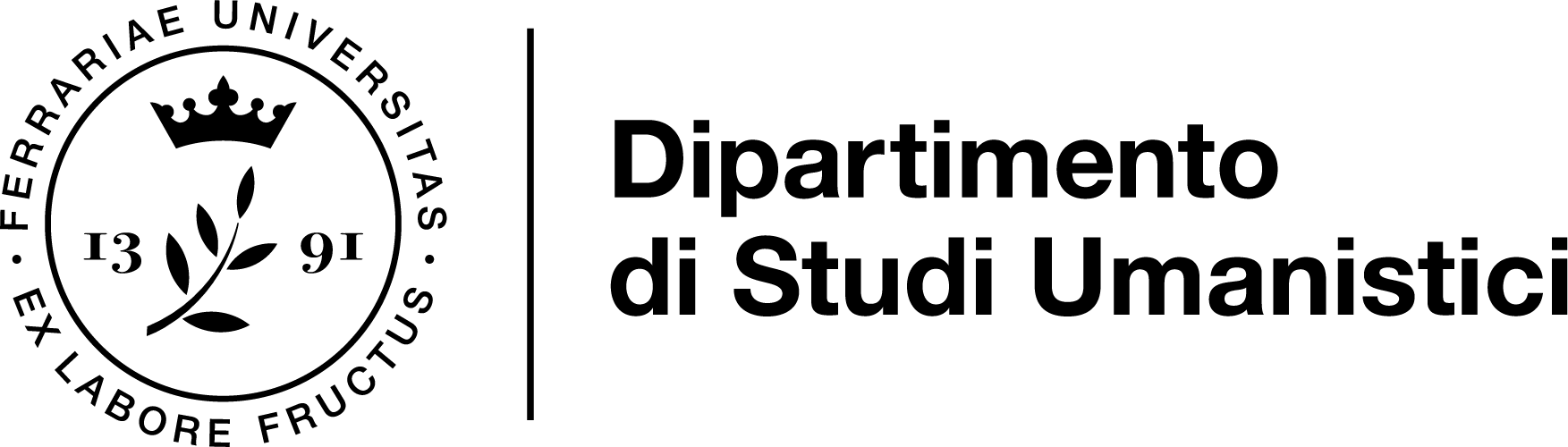 Le immunità regie
Il fenomeno dell’incastellamento è decisivo per il passaggio di giurisdizione ai proprietari terrieri. Con l’erezione dei castelli vanno a modificarsi le distinzioni che intercorrevano tra i residenti della zona: chi coltivava la terra lì, ma per conto di un proprietario terriero lontano, diventava soggetto (giuridicamente) del proprietario locale; e così pure i contadini liberi, che coltivavano la propria terra. Il potere, insomma, subì un processo di territorializzazione. È questa l’evoluzione che conduce alle signorie di banno, o anche signorie rurali. I contadini pagavano quindi al dominus, non più agli ufficiali regi, le tasse, e sotto il suo controllo e le sue direttive svolgevano le prestazioni di natura pubblica (tributi per il mantenimento di forze armate, e per la manutenzione delle fortificazioni); al dominus, in quanto proprietario delle terre, erano comunque dovuti gli affitti per i terreni, e le corvées sulle terre dominiche. Alla medesimo figura, insomma, spettavano rendite di natura pubblica e privata: 
«Non bisogna tuttavia dimenticare quanto fosse eterogenea, all’interno, la signoria; non bisogna confondere i possessi del signore con le zone in cui esercitava soltanto il potere bannale; non bisogna pensare che il signore riducesse tutti i contadini al rango di suoi coltivatori e che potesse chiedere a tutti le medesime prestazioni; non bisogna dimenticare l’esistenza della piccola proprietà. Non bisogna pensare al brutale esercizio del potere di un latifondista sui contadini del suo latifondo, a una pura militarizzazione e politicizzazione del possesso fondiario: la signoria rurale e, come si e visto, ben più estesa all’esterno e ben più complessa all’interno» (G. Sergi, Villaggi e curtes, cit., pp. 18-20).
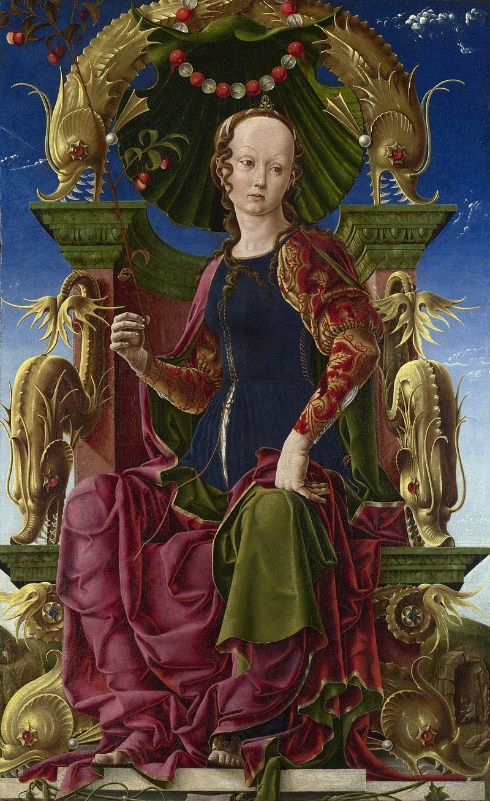 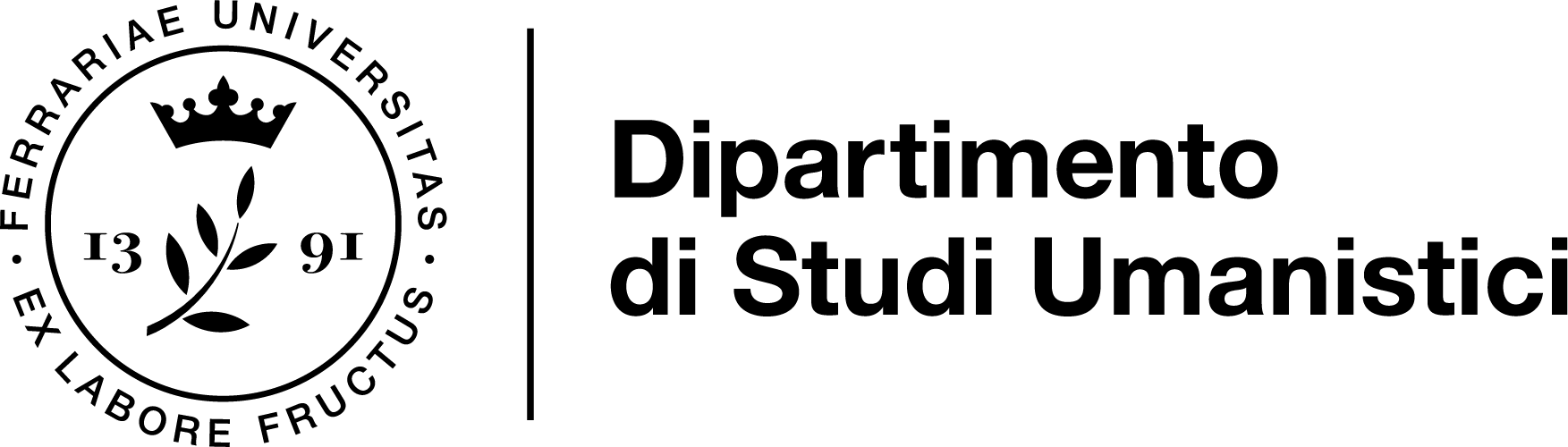 Un panorama complesso
La trasformazione del potere politico in Italia attorno all’XI secolo, e in particolare delle sue strutture e della sua natura, sono stati e sono oggetto di riflessione da tempo, giungendo ad analisi sempre più sofisticate (citiamo appena i lavori di Tabacco, Violante, Keller, Settia, Sergi…). Gli studi, come abbiamo constatato in queste lezioni, ci portano a usare con molta più cautela di trenta anni fa termini come ‘signoria’ o ‘feudalesimo’, ma, se il quadro complessivo delle dinamiche ne è emerso con verosimiglianza e precisione sempre maggiori, i singoli approfondimenti dimostrano l’estrema complessità e varietà dei singoli esiti territoriali. 
Soffermiamoci ancora un poco su alcune dinamiche risalenti al periodo carolingio perché, per l’appunto, l’opaca situazione istituzionale verificatasi dopo il crollo dell’impero non consente più, quanto a strumenti interpretativi, una visione globalmente valida. L’immunità non era una concessione feudale, ma risultava estranea all’investitura di un beneficium, e al contestuale giuramento vassallatico. Era poi caratteristica di religiosi, che non rivestivano ruoli di vassallaggio; eppure l’immunità rappresentò, per i ricchi laici proprietari terrieri che si accingevano a dotarsi di diritti giurisdizionali, un modello cui ispirarsi per applicare e gestire i poteri che erano riusciti a costruirsi sul territorio.
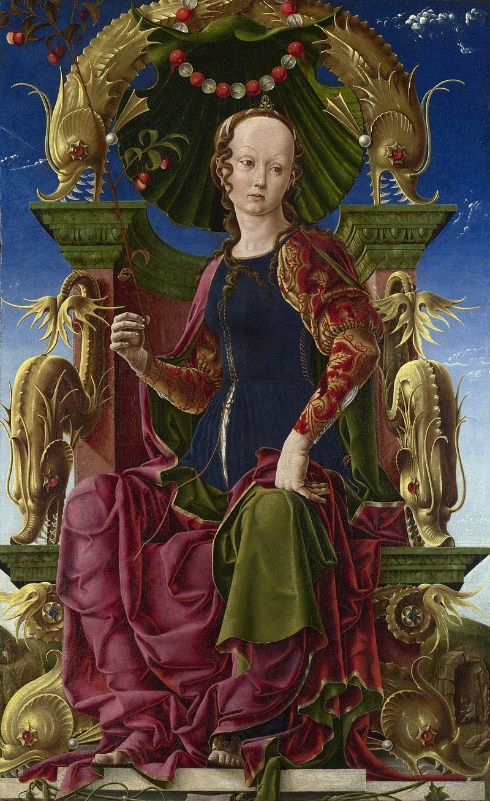 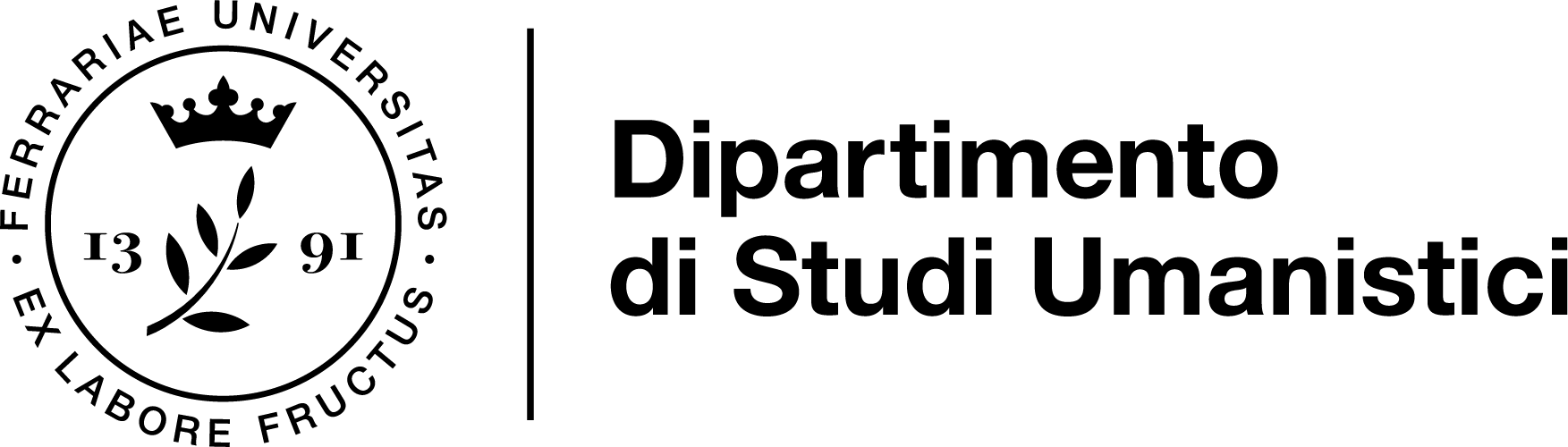 Un panorama complesso
Le circoscrizioni pubbliche, ossia le marche e i comitati, presentano quindi situazioni composite, e contengono varie ‘isole giurisdizionali’. I conti e i marchesi tentano di rendere ereditari i loro poteri, ma dalle prime istituzioni carolingie i poteri marchionali e comitali questi si sono profondamente modificati: conti e marchesi non possono entrare nei territori del vescovo e dei monasteri dotati di immunità, non possono ormai più entrare in certe terre, perché esse sono divenute dominatus loci e i proprietari, ormai signori di banno, alla ricchezza fondiaria hanno aggiunto forme di potere.
I conti, per perseguire i loro progetti di radicamento territoriale (e di trasmissione dinastica di tale radicamento), possono sfruttare parimenti le terre di loro diretto possesso che quelle beneficiali. Nel periodo i conti (ricordiamo che conti e marchesi avevano poteri simili) si sono dotati di funzionari, i guardiani dei castelli (custodes castri), cui hanno affidato compiti militari e talvolta pure giudiziari. Si tratta, ripetiamo, di beni pubblici, sui quali i conti esercitano giurisdizione su mandato regio; ma anche i custodes aspirano, e spesso riescono, a rendere ereditario il controllo sui castelli pubblici (e di conseguenza sui poteri ad essi connessi).
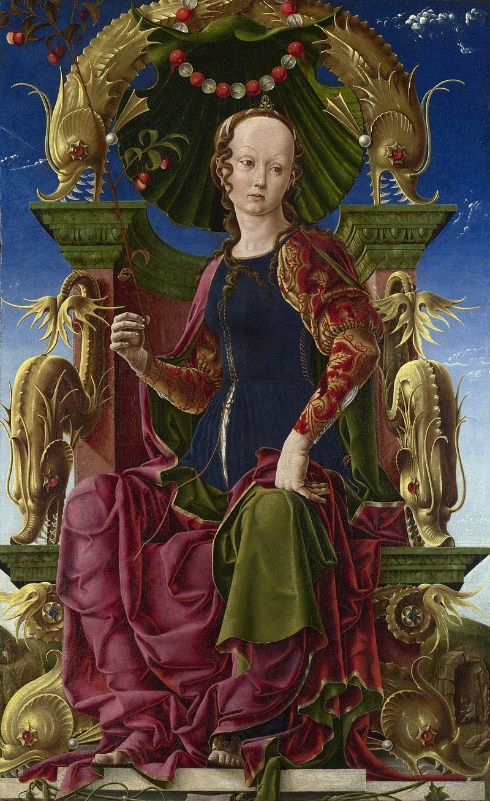 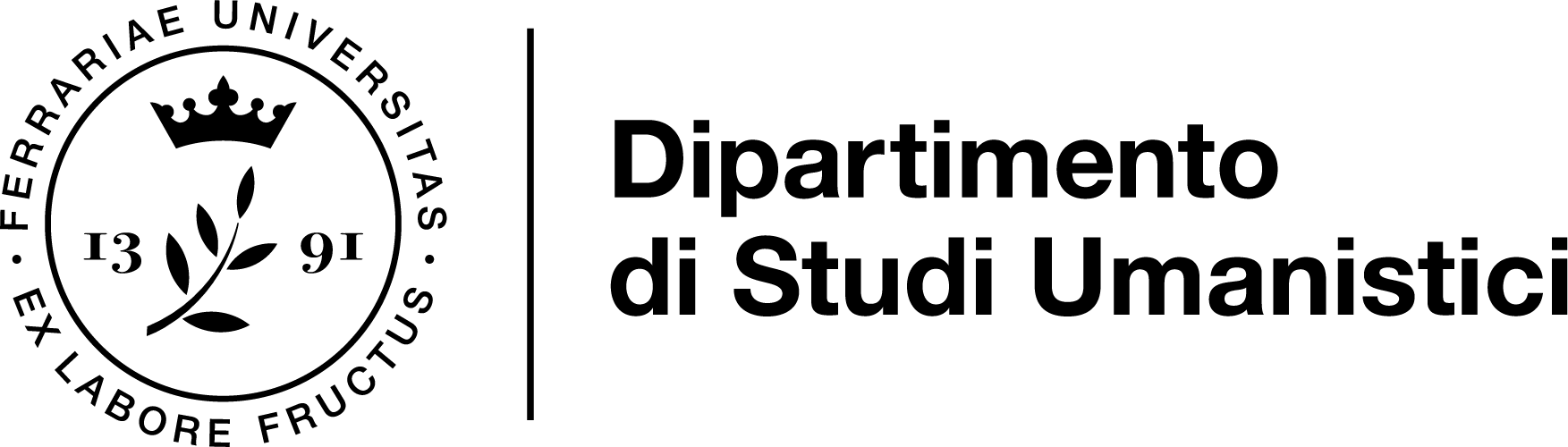 Nuove contee
Il comitato, tra immunità vescovili ed abbaziali, signorie rurali, dinastie di custodes castri, cambia profondamente la sua fisionomia. Nelle loro strategie di controllo, i conti puntano su situazioni di compattezza territoriale, avendo ben presente la difficoltà di garantire ordine e sicurezza ad aree lontane tra loro. Può non accadere che i possessi comitali rientrino negli antichi confini comitali carolingi; in questi casi, una dominazione magari più piccola, ma con carattere ereditario, prende forma una nuova geografia politica dell’area. «In questi processi, avvenuti tra X e XI secolo, le nuove forze locali imitano i conti (proteggono per dominare, indirizzano su di se imposte e servizi tradizionalmente dovuti al potere pubblico) e, curiosamente, i conti imitano le nuove forze locali, colpiti dalla concretezza del loro potere sui contadini, dalla solidità di dominazioni largamente fondate sulla presenza fondiaria. Le forze locali si ingegnano per rendere i loro poteri almeno tendenzialmente simili a quelli pubblici; i conti trattano alla stregua di patrimonio familiare i poteri originariamente pubblici che erano stati a loro delegati.
Tra l’altro quest’ultima patrimonializzazione fa si che la famiglia del conte frantumi, adeguandolo alla sua ramificazione, il nuovo potere dinastico. Nei diversi castelli e nelle diverse terre, che costituivano le sedi di arroccamento ma anche i poli del nuovo sviluppo della dinastia comitale, si insediano rami diversi della famiglia. Poiché nessuno contesta a questi diversi rami il diritto d’uso di un titolo di conte ormai privo di significati ufficiali, avviene un fatto singolare: dentro o ai margini dell’antica circoscrizione ci sono più comites, ognuno con una sua dominazione» (G. Sergi, Villaggi e curtes, cit., pp. 21-22).
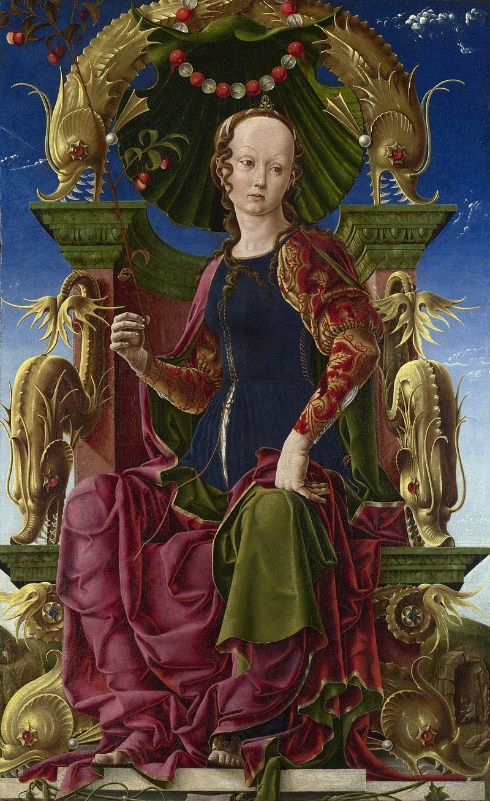 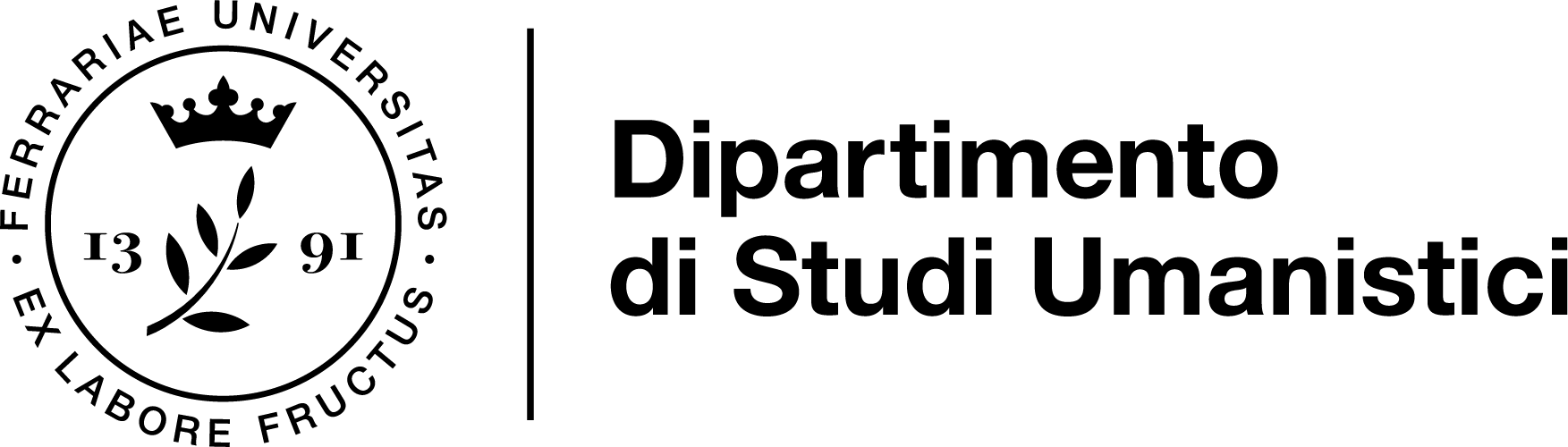 Comitati e Contee: Poteri comitali in prospettiva
Sorge a questo punto l’esigenza di distinguere, almeno concettualmente, anche il termine comitatus. Che comincia ad essere utilizzato anche in ambito specialistico, ossia dai notai, ma non ha più relazione con il comitatus di epoca carolingia. 
Le nuove ‘contee’ possono essere molto più piccole di quelle carolinge ‒ in quanto frutto, come si è visto, di ‘dispersione ereditaria’ ‒, e consistere in uno o alcuni castelli. Per evitare confusione, nella storiografia è invalso l’uso di chiamare ‘comitati’ e ‘marche’ le circoscrizioni carolinge; ‘contee’ e ‘marchesati’ le nuove realtà post-carolinge, dal carattere dinastico e signorile. 
«I protagonisti della dissoluzione postcarolingia sono dunque molteplici: vescovi, abati, discendenti di custodi di castelli, discendenti di conti e di marchesi e, in gran numero, ricchi possessori laici. Traendo o no lo spunto legittimante da un’immunità formalmente concessa dal re, tutti imperniano i loro poteri su qualche fortezza, che protegga le popolazioni la dove la debolezza del regno non da più garanzie. Tutti hanno una base fondiaria cospicua, che li candida, zona per zona, ad essere i personaggi di maggior rilievo. Tutti sono dòmini , cioè ‘signori’.
Quelle forze eterogenee si caratterizzano per dominazioni di qualità omogenea, che caratterizzano il modo di funzionare di gran parte dell’Europa (quella di tradizionale presenza dei Franchi) in tutti i secoli centrali del medioevo: il cosiddetto ‘regime signorile’» (G. Sergi, Villaggi e curtes, cit., p. 23).
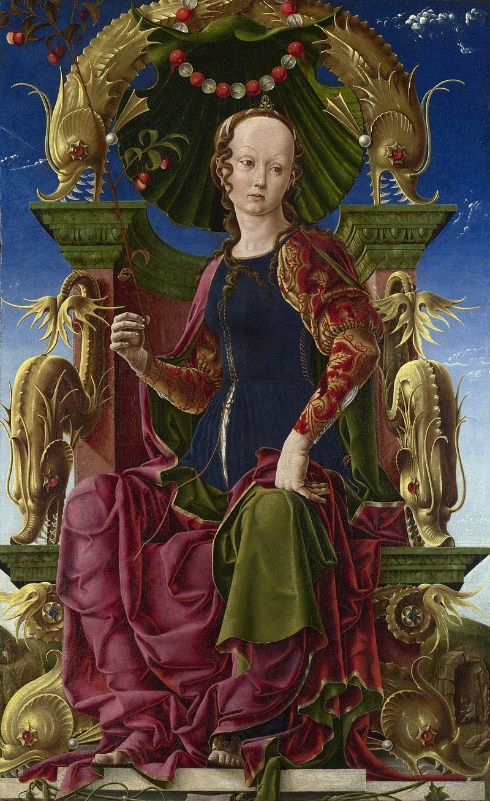 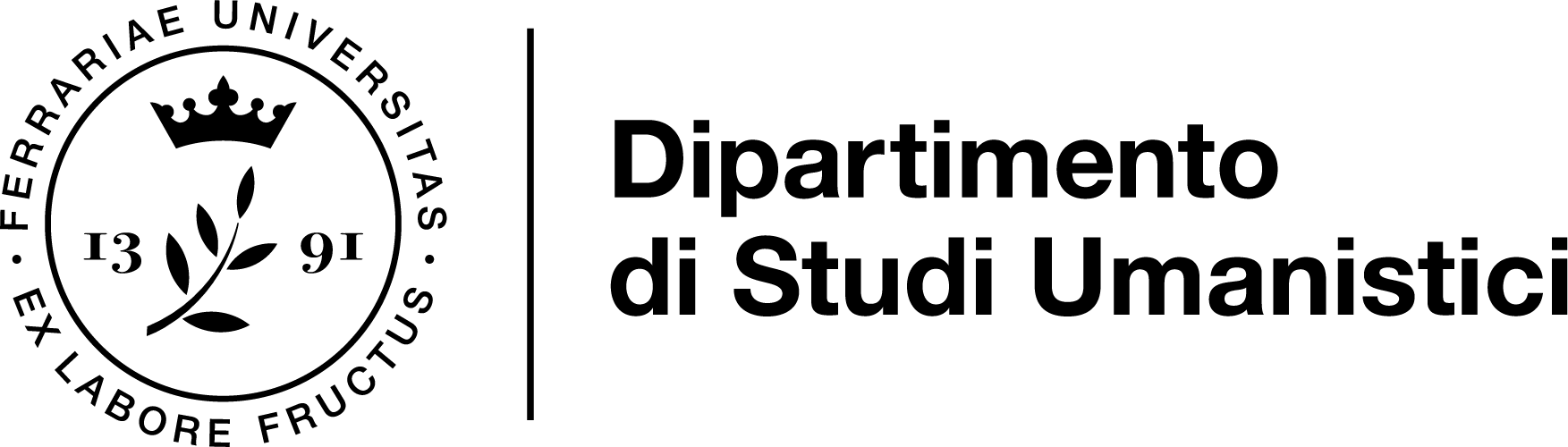 Comitati e Contee: Poteri comitali in prospettiva
I signori rurali non vanno definiti feudali, perché a rapporti feudali è estraneo il loro potere giurisdizionale, che non deriva da una delega superiore, ma da iniziative spontanee e personali. E pure perché la base fondiaria preponderante dei loro possedimenti era allodiale, ossia loro diretta proprietà, e non risalente a benefici feudali. 
«L’elemento feudale incide sul processo di formazione della signoria solo per due caratteri accessori, uno militare e uno fondiario. 
Primo: la maggiore diffusione delle clientele vassallatiche armate, dipendenti non solo dal re ma anche da ricchi signori fondiari laici ed ecclesiastici, diede a costoro uno strumento in più, oltre ai castelli, per essere attendibili come protettori e come supplenti di fatto dell’autorità pubblica. 
Secondo: l’ereditarietà delle terre beneficiarie (i feudi) poteva rendere ancora più abbondante la base fondiaria su cui gli aspiranti signori potevano costruire con sicurezza il loro potenziamento politico: a quei feudi non erano connesse forme speciali di giurisdizione e l’egemonia signorile era uguale in tutte le zone del dominatus che in concreto si era andato formando. Signorile e non feudale la dissoluzione dell’impero carolingio, signorile il regime di funzionamento delle campagne nei secoli centrali del medioevo, gli istituti feudo-vassallatici hanno piuttosto un’altra funzione: garantire raccordi fra potenti di pari o di diverso livello in una realtà tanto disgregata.
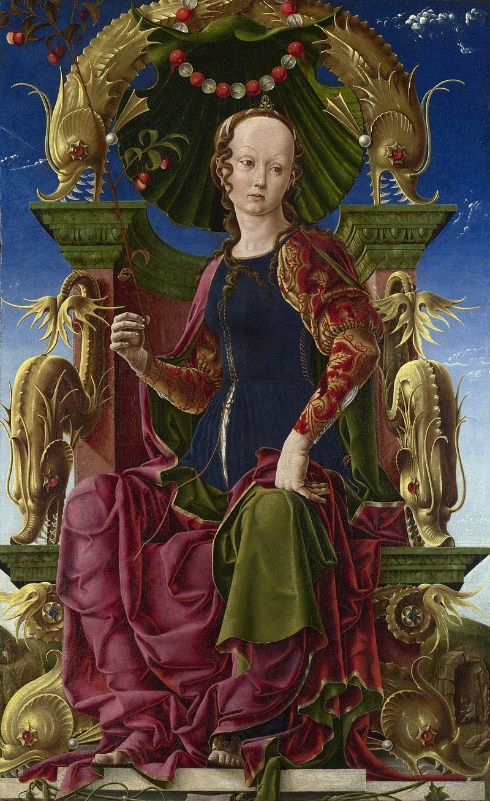 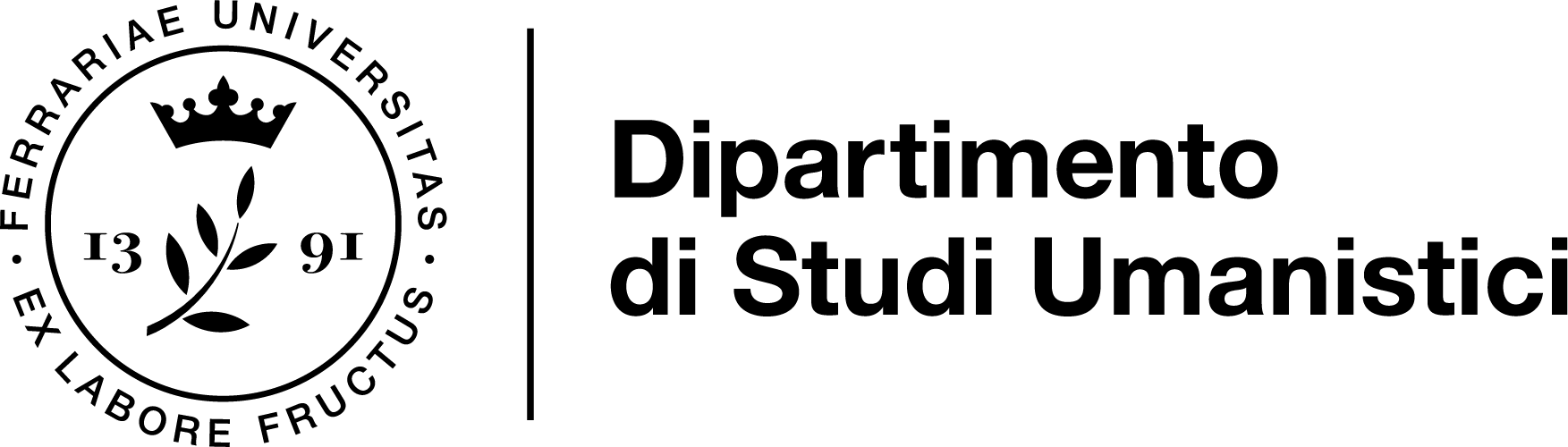 Comitati e Contee: Poteri comitali in prospettiva
Una volta costruita dal basso la propria signoria rurale con ingredienti prevalentemente militari e fondiari, e potendo contare su terre in piena proprietà, al signore non dispiaceva divenire vassallo di un principe territoriale più potente di lui, per vedere tutelato il suo stesso potenziamento. Questi raccordi vassallatici aumentano a partire dal XII secolo […] anche perché ormai al giuramento di fedeltà non corrispondono più obblighi militari onerosi, mentre va aumentando il valore simbolico-legittimante del raccordo feudale. E, di li a poco, questi legami saranno visti con simpatia dai cultori della rinata scienza giuridica, che conferiranno a essi dignità di ‘sistema’: i più diversi potenziamenti signorili, delle più diverse origini, risulteranno giustificati a posteriori come poteri discendenti dai principi e dai re» (G. Sergi, Villaggi e curtes, cit., pp. 23-24).
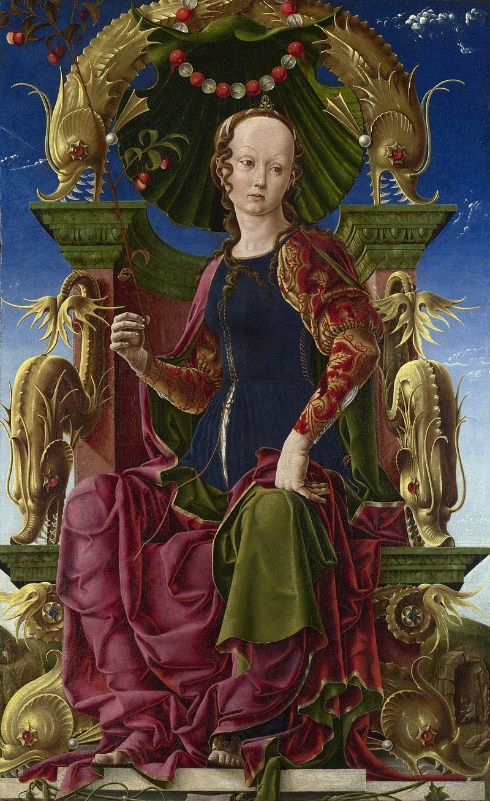 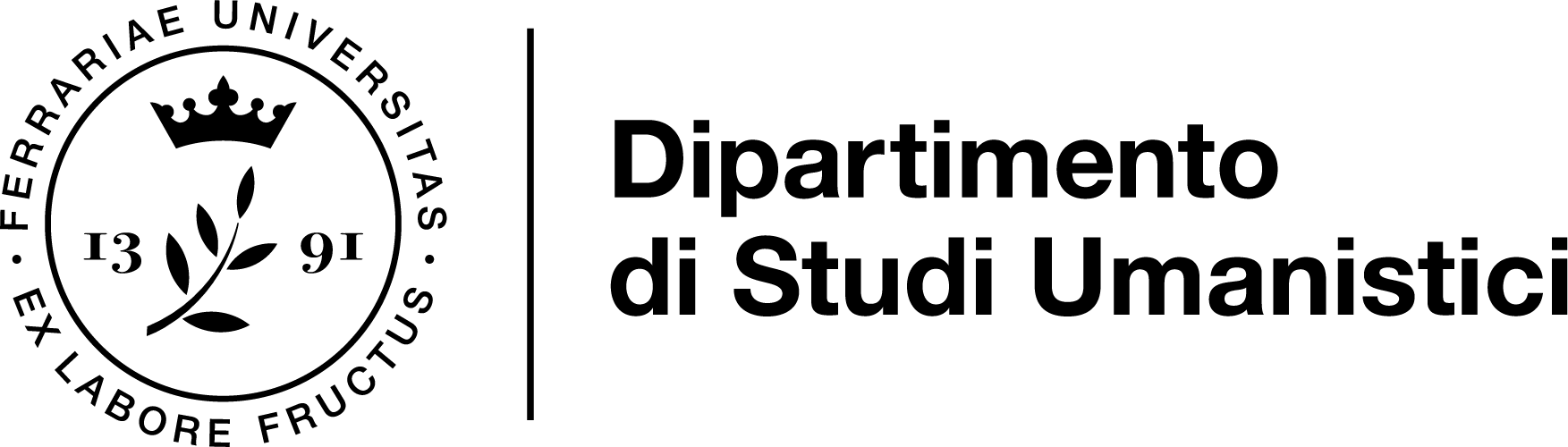 Cambio di punto di osservazione
Come riassume efficacemente Maire Vigueur, la «dispersione e privatizzazione dei poteri sono il risultato di un movimento che parte sia dall’alto che dal basso» (J.-C. Maire Vigueur, Regni, Principati, città, in: La società medievale, cit., p. 76). Dal basso, dal momento che persone e istituzioni (proprietari terrieri, abbazie) si arrogarono, di propria iniziativa, funzioni che erano invece tipiche della pubblica autorità; dall’alto, dal momento che i legittimi detentori della pubblica autorità rinunciarono, in forme più o meno formali, su esplicite istanze ‘dal basso’ o per mera incuria, alle loro prerogative di governo. Va però riconsiderata in chiave problematica l’esperienza dell’incastellamento. Si è accennato all’esigenza difensiva; lettura del fenomeno sino a poco fa prevalente nella storiografia. Oggi, al contrario, si punta l’accento sull’ambivalenza del ruolo del castello. Se alcuni erano già in piedi in epoca carolingia, la maggioranza di essi risale all’epoca post-carolingia; ma il loro scopo fu prevalentemente difensivo, e il potere di giurisdizione conseguenza di questo nuovo equilibrio territoriale, oppure tali costruzioni divennero uno strumento per rafforzare il dominio dei proprietari terrieri (o dei conti) sulla popolazione del territorio? Non è al momento possibile fornire una risposta univoca, tantomeno una che sia valida per l’intera estensione europea e per un lungo periodo. Nel tracciare (nel modo più chiaro ed efficace che la brevità ci ha consentito) questa evoluzione, abbiamo adottato un punto di vista estremamente parziale: quello delle aree rurali. Passiamo ora ad affrontare la realtà urbana italiana, ossia la genesi e i caratteri dei Comuni.
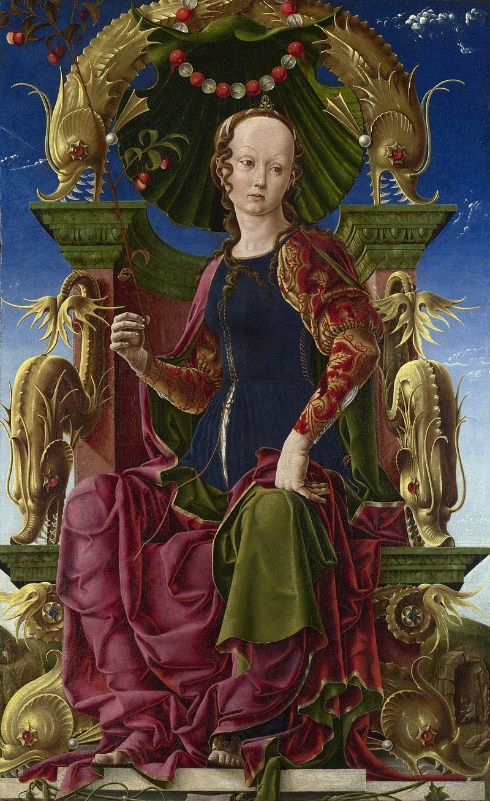 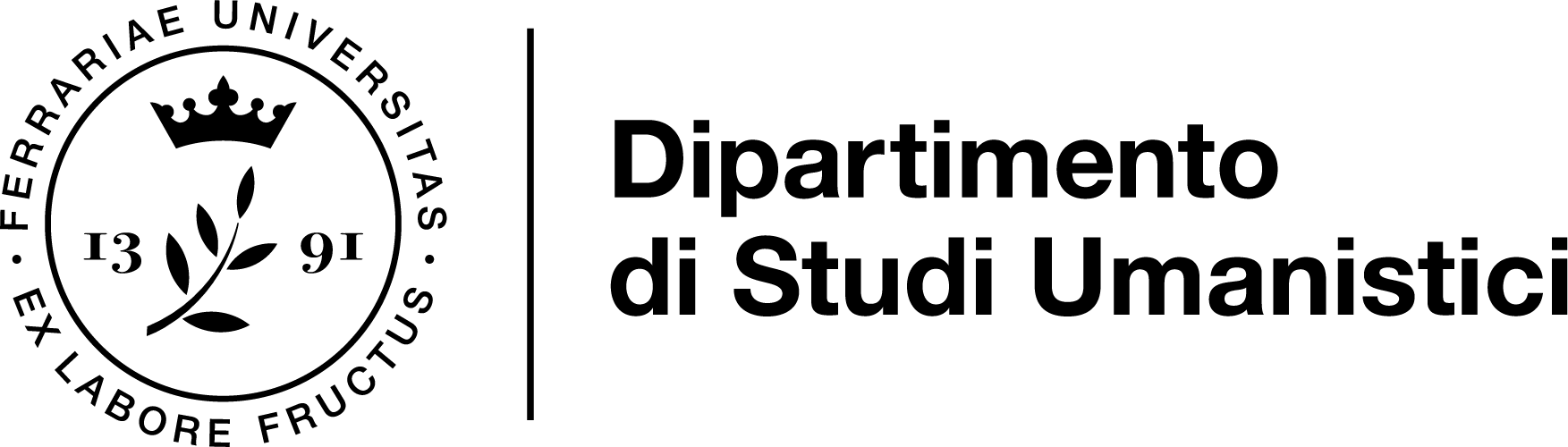 I Comuni: il potere del vescovo
Tendenzialmente, la storiografia pone il cosiddetto ‘periodo comunale’ tra l’XI e il XIV secolo. Tale
range temporale va considerato come molto approssimativo; sia perché nella realtà italiana le istituzioni feudali continuarono ad esercitare una notevole influenza, sia perché aree estese e non periferiche della penisola, come la Romagna e il Veneto, videro affermarsi precocemente esperienze signorili urbane, superando forme di governo comunale già nel XIII secolo. È nel X secolo, in un periodo di drammatica instabilità sociale – si pensi solamente alle aggressioni saracene, ungare e normanne – che si configurano le premesse della vita comunale italiana: «in quei centri di continuo sottoposti a pressione e a pericoli, si andò organizzando una sorta di ‘vita sociale d’emergenza’ attorno all’unica magistratura che avesse ancora un potere spirituale (ma anche temporale) e un credito effettivo: quella vescovile» (Cardini-Montesano, Storia Medievale, cit., p. 217). Se, per rendere conto delle novità di gestione agricola e di giurisdizione politica rurale del X secolo, si è dovuti risalire all’organizzazione amministrativa carolingia, per tracciare gli elementi di novità che comportò la nascita dei Comuni, occorre seguire un analogo percorso. Questa volta dedicato alle città. Ricordiamo che le comunità cristiane della penisola, fin dalla loro origine, si organizzarono sul modello romano che dotava la civitas di centralità politica e amministrativa. Le circoscrizioni ecclesiastiche, le diocesi, ricalcavano infatti i confini municipali laici; ciò accrebbe la già elevata importanza dei centri urbani sia in quanto punti di riferimento del circostante territorio rurale, sia pe la loro funzione organizzativa. Mentre la società tardo antica, nel suo complesso, andava incontro a un fatale processo di ruralizzazione, furono i vescovi che garantirono il mantenimento di un principio di autonomia nelle sedi metropolite.
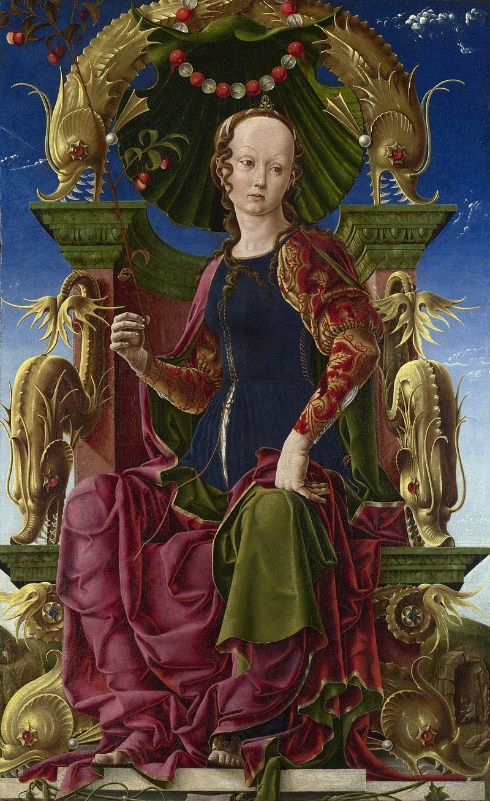 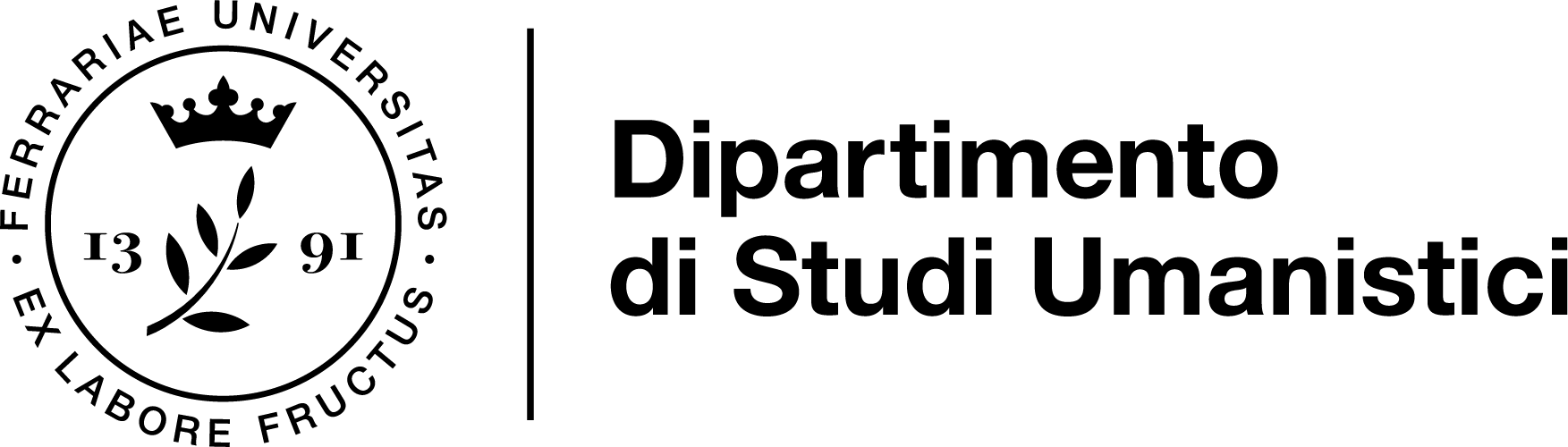 Civitas e vescovo
Non abbiamo qui lo spazio per ripercorrere la geografia degli spopolamenti civici in area italiana, 
tantomeno europea. Per motivi difensivi, e perché era, in definitiva, più semplice mantenere l’organizzazione esistente, i nuovi regni romano-barbarici mantennero l’ordinamento territoriale pregresso, e, di esso, la centralità dell’insediamento urbano. Le città avevano, oltretutto, il vantaggio di  possedere elementi difensivi, come cinta murarie.
Sia pure con i rischi che contengono le semplificazioni, tenendo conto delle innumerevoli variabili rappresentate localmente dai funzionari regi, dalle aristocrazie militari, dalle istituzioni ecclesiastiche, le città vescovili in Europa altomedievale ospitavano tutte, ciascuna secondo i propri equilibri, chierici, popolo e maggiorenti; ciascuna compagine delle quali in rapporti più o meno stretti di collaborazione con il vescovo. È un segnale significativo che il termine civitas, in questo periodo, indica un centro abitato che è, specificatamente, sede vescovile. 
Nel 891 il re d’Italia Guido di Spoleto concesse al vescovo di Modena la facoltà di riscuotere le tasse, «scavare fossati, costruire mulini, erigere porte, e all’interno del raggio di un miglio dalla cattedrale costruire opere di difesa, e di munire di fortificazioni la stessa santa chiesa e la sua canonica, e aprire e chiudere i corsi d’acqua senza alcuna possibilità d’intromissione da parte del potere pubblico».
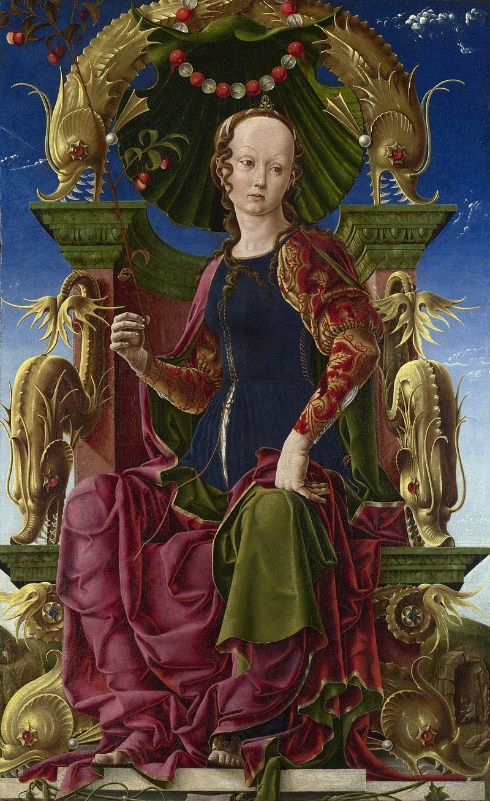 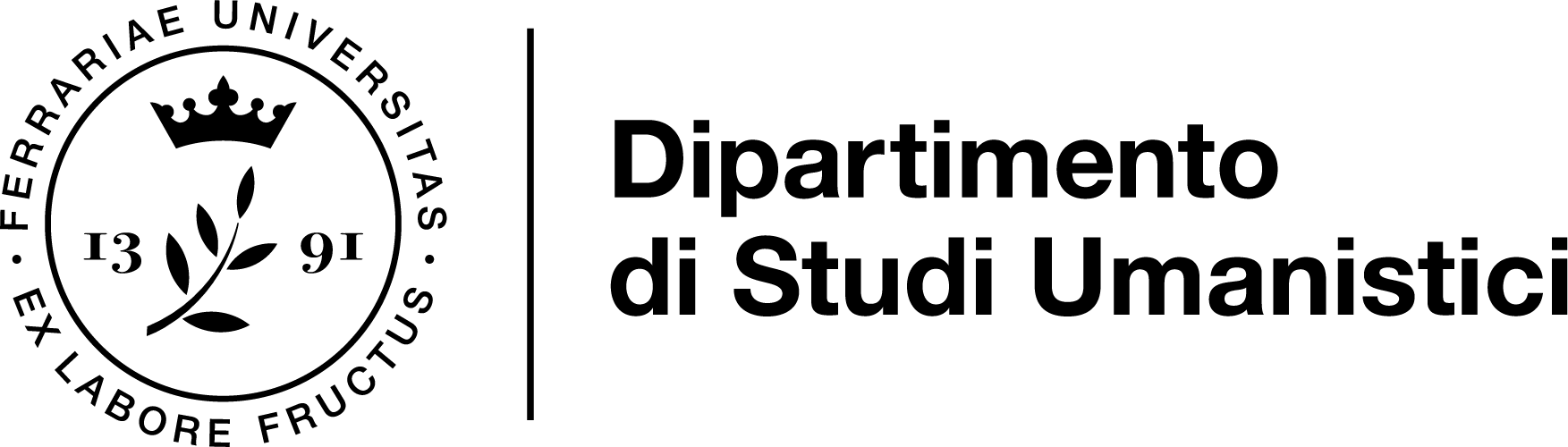 Civitas e vescovo
In un contesto di caos politico, nel quale i detentori di ampi territori in loco risultavano avvantaggiati, moltissimi furono i vescovi investiti di autorità comitale. A volte fu per ambizione personale, altre per colmare un vuoto istituzionale; sta di fatto che tra il finire del IX secolo e l’anno 1000 – Modena fu tra le prime – diverse decine di città videro attribuire ai vescovi il diritto di incastellamento del centro cittadino. Furono Trieste, Treviso, Bergamo, Piacenza, Parma, Reggio Emilia, Pavia, Como, Lodi; ma anche Padova, Cremona, Ravenna, Lucca, Novara, Vercelli, Asti, Tortona, Ivrea... Sottolineiamo, comunque, che le funzioni pubbliche rivestite dai vescovi erano mantenute separate da quelle religiose: ad affiancare i vescovi nelle funzioni riguardanti il potere civile, furono vassalli e collaboratori laici, mentre attività spirituali e liturgiche restarono appannaggio di chierici e canonici. Raccogliendo in sé ogni autorità, il vescovo assumeva su di sé, e come tale era percepito dai cittadini, la completa responsabilità sulla cittadinanza: tanto morale quanto politica. Nei confronti della pieve urbana, residente all’esterno delle mura, si fa evidente il carattere calamitante della chiesa cattedrale; la chiesa cittadina, vescovile, coordina – ben prima che si dilati il controllo della città sul contado – un sistema territoriale più esteso dei confini urbani: dapprima limitato al suburbio, ma destinato a espandersi e a inglobare le nuove chiese, fondate nei centri minori prossimi alla città.
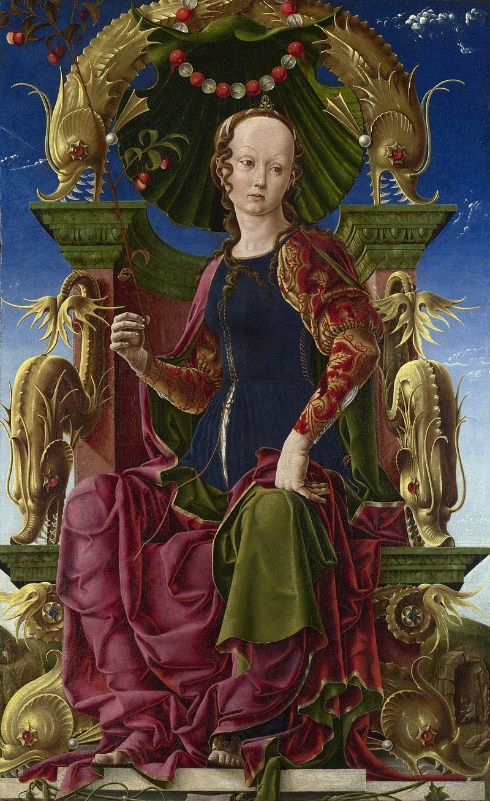 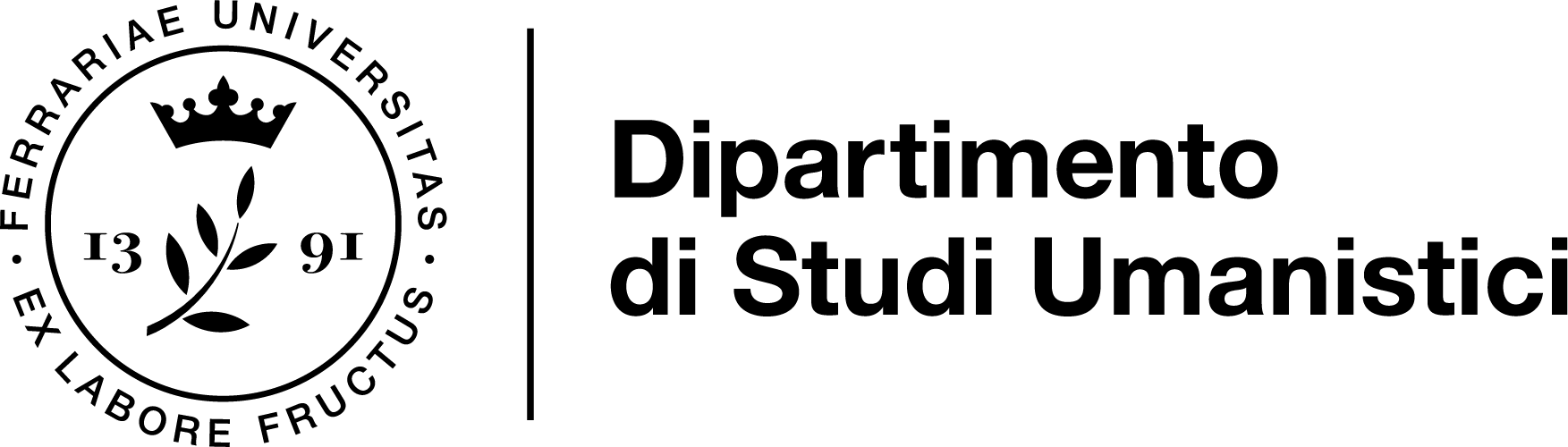 Lunga durata della funzione urbana
Si è già fatto ampio cenno alla conservazione nell’area italiana, sia pure in un contesto di ruralizzazione, di un articolato tessuto di città. A differenza di altre regioni, l’Italia visse senza soluzioni di continuità il passaggio dal sistema urbano tardo antico a quello altomedievale, longobardo o franco: per entrambi i governi, sedi di potere politico continuarono ad essere le città, e la distrettuazione diocesana rimase la misura delle suddivisioni amministrative. Il governo vescovile era caratterizzato da un rapporto di collaborazione con la parte più eminente della cittadinanza. A favorire questa relazione, la prassi longobarda prima, carolingia poi, delle assemblee cittadine (conventus). I conventus definivano questioni che possedevano interesse per l’intera comunità: la difesa della città, i rapporti con città vicine, la sicurezza collettiva, manutenzioni ed edilizia pubblica, concessioni di cittadinanza, ecc. 
«Durante il tormentato periodo del Regno italico, quando la confusione e l’instabilità dinastica stimolarono le spinte particolaristiche dei grandi signori laici ed ecclesiastici, ma anche le tendenze autonomistiche delle comunità cittadine, tali conventus presero anche decisioni propriamente politiche assoggettandosi ai sovrani, schierandosi pro o contro eventuali pretendenti al trono» 
(E. Occhipinti, L’Italia dei comuni, Roma, Carocci, 2000, p. 15).
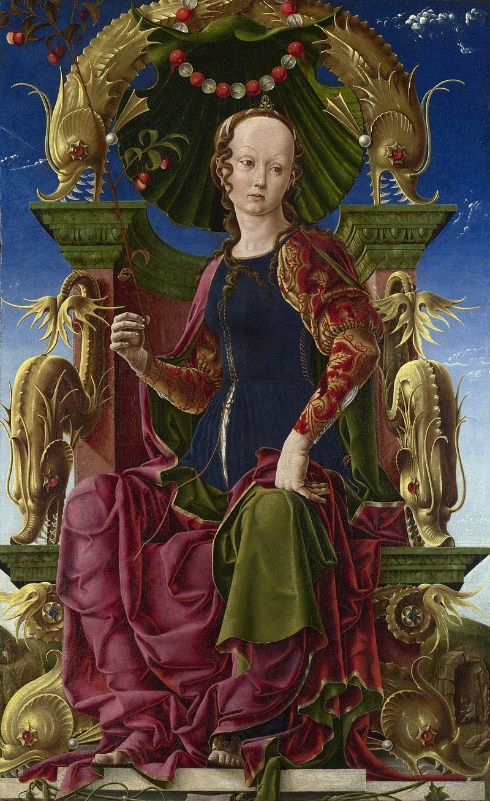 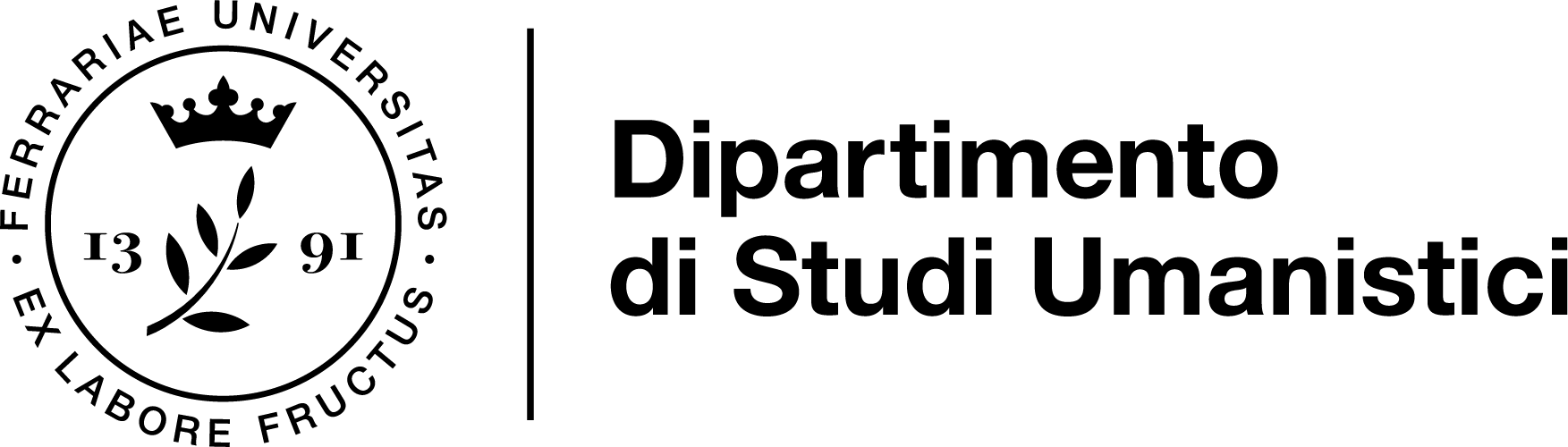 Conventus civium
I conventus erano anch’essi retaggi del passato romano: così si indicavano, genericamente, riunioni di più persone in un luogo specifico. Secondo una testimonianza di Cicerone, conventus civium romanorum possedeva il significato di assemblea di cittadini romani al momento domiciliati per motivi prevalentemente di commercio in provincia o in castra di confine (F. Amarelli, Il conventus come forma di partecipazione alle attività giudiziarie nelle città del mondo provinciale romano, in: Politica e partecipazione nelle città dell’Impero romano, a cura di F. Amarelli, Roma, 2005, p. 2).  Nell'editto di Rotari (643) si cita un conventus ante ecclesiam (oppure conventus civium), ossia un’assemblea dei cittadini di fonte alla chiesa cattedrale. Al conventus partecipava l’intera comunità, ma certo maggiori possibilità di far valere la propria opinione avevano i cittadini più in vista, i quali non erano identificabili ovunque come i discendenti del patriziato romano, ma comunque erano quelli con le maggiori disponibilità finanziarie o che spiccavano per le loro doti intellettuali o qualità morali. 
I conventus trattavano argomenti più o meno delicati per la collettività. Nel caso in cui fossero in questione decisioni importanti quali la monetazione, o relazioni politiche con altre realtà extraurbane, a decidere era una minoranza qualificata, che poteva venire eletta per l’occasione, o individuata fattivamente secondo le esigenze che la questione richiedeva. La comunità cittadina era un insieme di ceti strutturato: maiores, mediores, minores: nello specifico, si trattava di milites (vassalli del conte o del vescovo); proprietari terrieri, ecclesiastici, giudici, notai, commercianti, artigiani e lavoratori salariati (manovali, operai, braccianti).
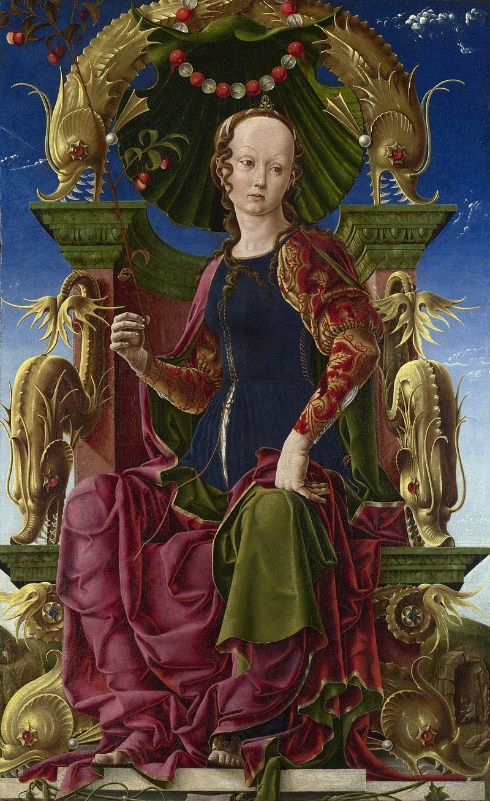 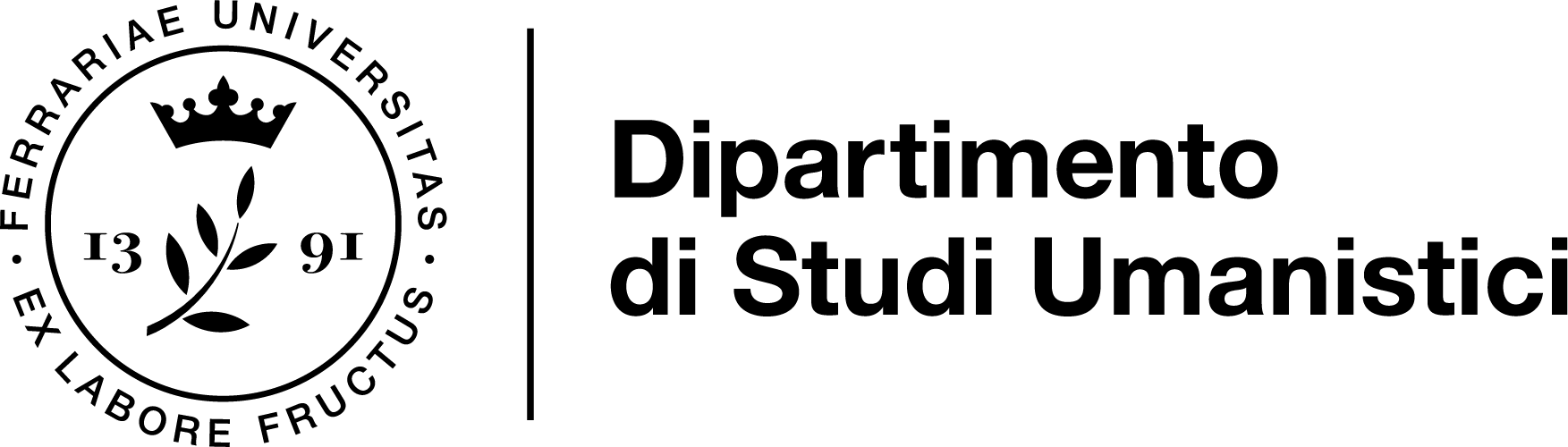 Conventus civium
Non commettiamo l’errore di associare sistematicamente prestigio a certe e non ad altre professioni; se la cosa funziona per lavori scarsamente qualificati, risulta fuorviante per altri. Già Fasoli osservava come non ci fosse cesura tra le categorie, ma che i termini maiores, mediocres, minores connotassero piuttosto «stratificazioni sociali individuate sulla base del modo di vivere e del prestigio individuale in relazione al giro delle parentele e delle amicizie, ma soprattutto in connessione con la ricchezza, immobiliare o mobiliare, e i doveri militari che ne erano la conseguenza» (G. Fasoli, Che cosa sappiamo delle città italiane nell’alto medioevo, in: Scritti di storia medievale, a cura di G. Fasoli, Bologna, 1974, p. 195).
Un proprietario terriero che aveva col tempo perso una parte consistente delle proprie sostanze poteva risultare meno influente di un artigiano arricchitosi in tempi brevi e recenti: sul prestigio cittadino gravavano i ritmi repentini della mobilità sociale, cui contribuivano in forte misura l’afflusso di contadini dalle aree rurali, e in genere tutto quanto gravitava nell’orbita della rinnovata vivacità dei consumi e dei commerci. I comitatus consolidarono una percezione del loro ruolo a persone distintesi in occasione del rifiorire cittadino: in prevalenza giudici, notai e mercanti. Questi erano chiamati, di fatto, ad esercitare un ruolo preminente: e con tempo divennero una nuova classe dirigente, a fianco della più statica aristocrazia militare. Passiamo ora a soffermarci su due situazioni specifiche, che conosciamo anche grazie a diplomi regi: il primo riguarda la città di Bergamo, ed è datato 904, e l’altro attiene invece a Genova, e risale al 958.
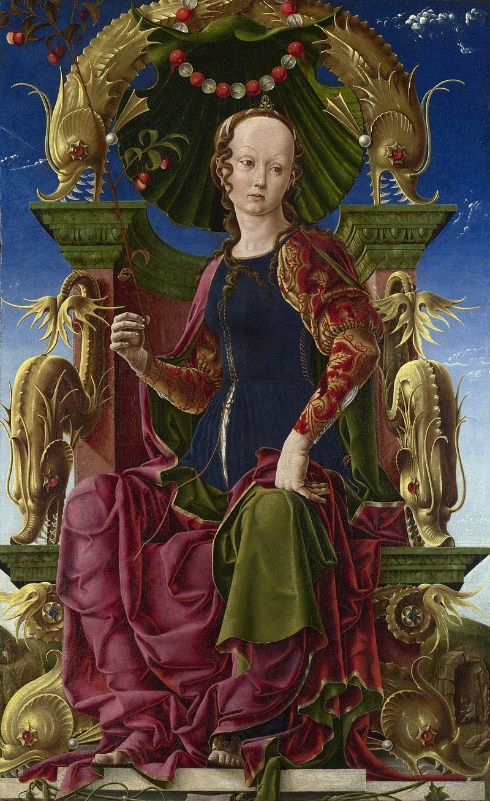 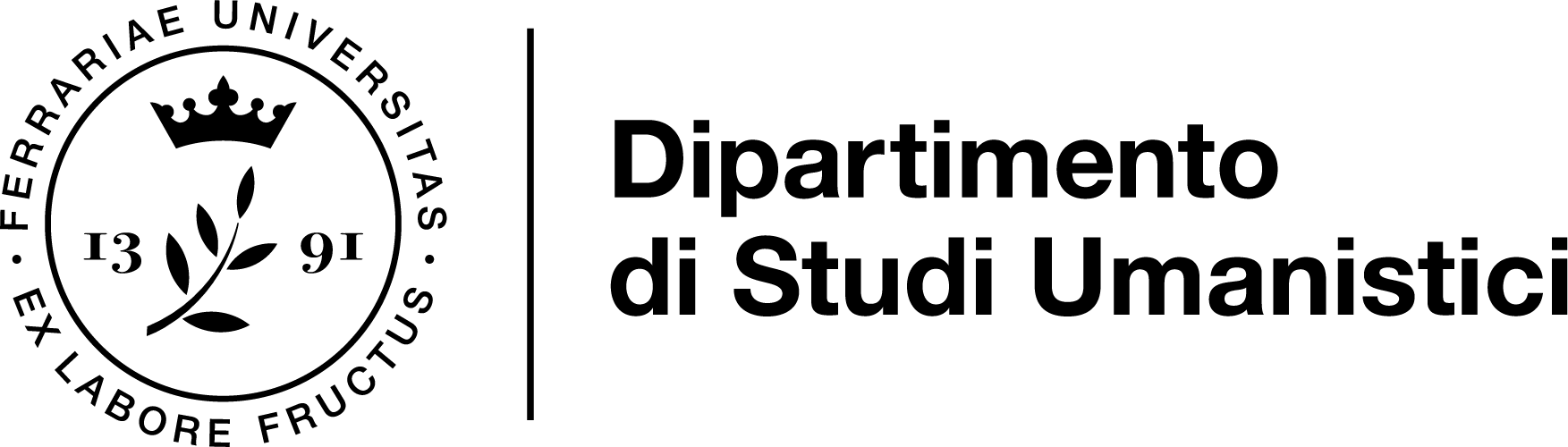 Bergamo 904
Bergamo era stata duramente attaccata dagli Ungari, che avevano danneggiato la cinta muraria. Tra l’899 e il 900 si erano presentati per la prima volta in Italia, attraversando il Friuli (Aquileia venne devastata) e penetrando fino a Nonantola e Reggio, dove saccheggiarono e razziarono. Re Berengario non era riuscito, con il suo esercito, a fermarne l’avanzata; rimase sconfitto all’altezza del fiume Brenta. Bergamo, già attaccata, temeva una nuova incursione ungara; gli abitanti del contado affluirono in massa in città per trovare protezione. Berengario affidò, in questa circostanza, poteri di giurisdizione sulla città al vescovo, come interlocutore privilegiato. Notiamo che, se è il vescovo cui il re affida i poteri, il compito di organizzare i lavori di verifica dei danni, di restauro e di fortificazione spettano, specificatamente, a vescovo e ai concives: i membri della comunità venivano, dunque, coinvolti, addirittura in un piano di parità rispetto al vescovo. Leggiamo ora il testo, naturalmente in traduzione dal latino:
«In nome della santa e individuale trinità. Berengario, re per clemenza divina. A nessuno sia oscuro che ciò che per amore dei Santi l'animo regio, acceso di celeste desiderio e con sollecita volontà provvede a conferire alle chiese attiene e giova all'aumento della sua salvezza, sicché sia noto allo zelo dei fedeli tutti della santa chiesa di Dio e nostri, presenti e futuri, che il venerabile vescovo Ildegario e il glorioso conte del sacro palazzo Sigifredo, nostri diletti consiglieri, sono venuti alla nostra benevolenza a nome del reverendo vescovo della santa chiesa di Bergamo Adalberto per avvertirci che la stessa città di Bergamo è stata
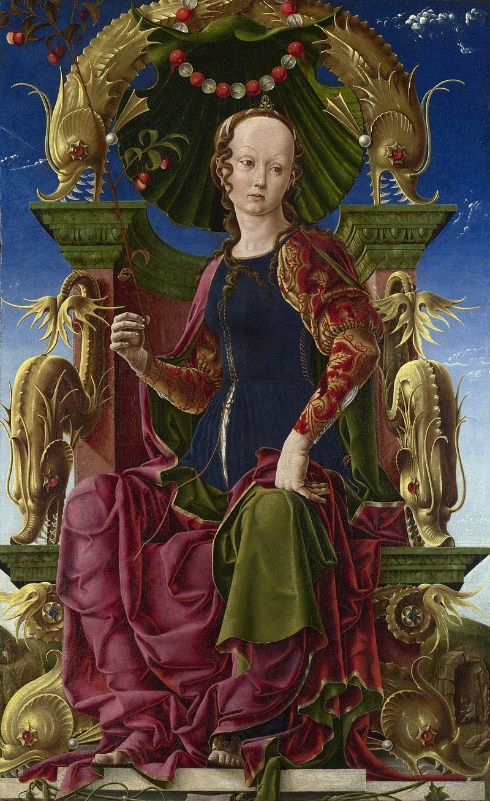 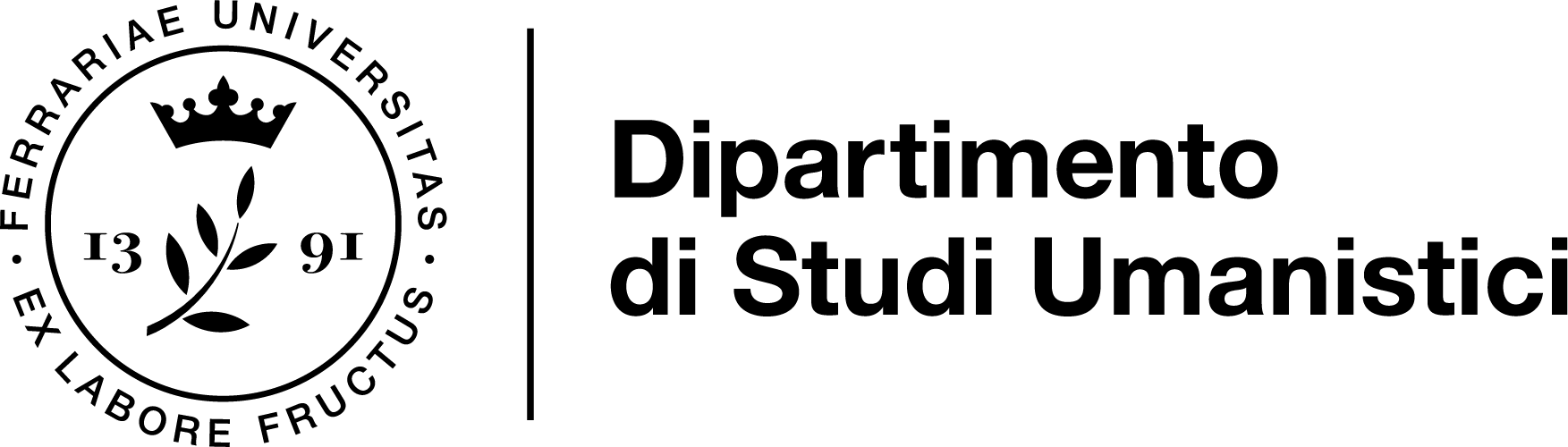 Bergamo 904
sconfitta da un attacco nemico, così che ora appare grandemente turbata dall'incursione dei feroci Ungari e della grave oppressione dei conti e dei loro ministri, e per richiedere che potessero essere riedificate le mura e le torri della stessa città a opera e per interessamento del suddetto vescovo e dei suoi concittadini e di coloro che ivi si sono rifugiati sotto la tutela della chiesa cattedrale di S. Vincenzo, e riportate come erano prima. Hanno richiesto dunque che per amore di Dio onnipotente e per rimedio dell'anima nostra vi dessimo forza con la nostra regale autorità, confermando alla stessa santa chiesa le concessioni e i privilegi dei pietosissimi imperatori e re, predecessori nostri, di tutti quanti dal tempo di Carlomagno di augusta memoria fino al nostro tempo regnarono, giustamente e legalmente riconosciuti.
Concedendo noi molto volentieri assenso alle loro devote preghiere, abbiamo pertanto ordinato di scrivere queste pagine con le quali accogliamo la giusta richiesta del suddetto vescovo presentata dai nostri predetti fedeli e stabiliamo che per l'urgente necessità e per l'aggressione dei pagani la città di Bergamo sia restaurata ovunque il predetto vescovo e i suoi concittadini lo riterranno necessario. Le torri, le mura e le porte della città per opera e a cura dello stesso vescovo e dei suoi concittadini e di coloro che ivi si sono rifugiati rimangano in perpetuo sotto l'autorità e la difesa del prenominato vescovo e dei suoi successori; egli abbia anche l'autorità di edificare nelle torri e sulle mura dove sarà necessario affinché non siano indebolite le sentinelle e le difese opportune e siano sotto l'autorità della stessa chiesa;
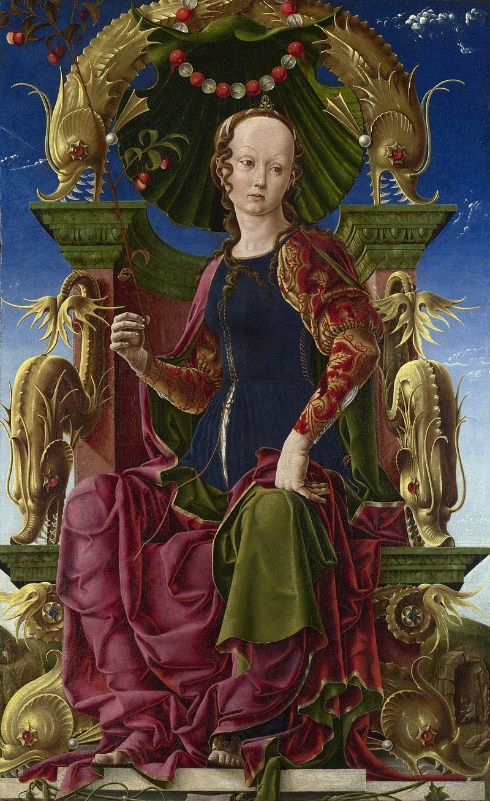 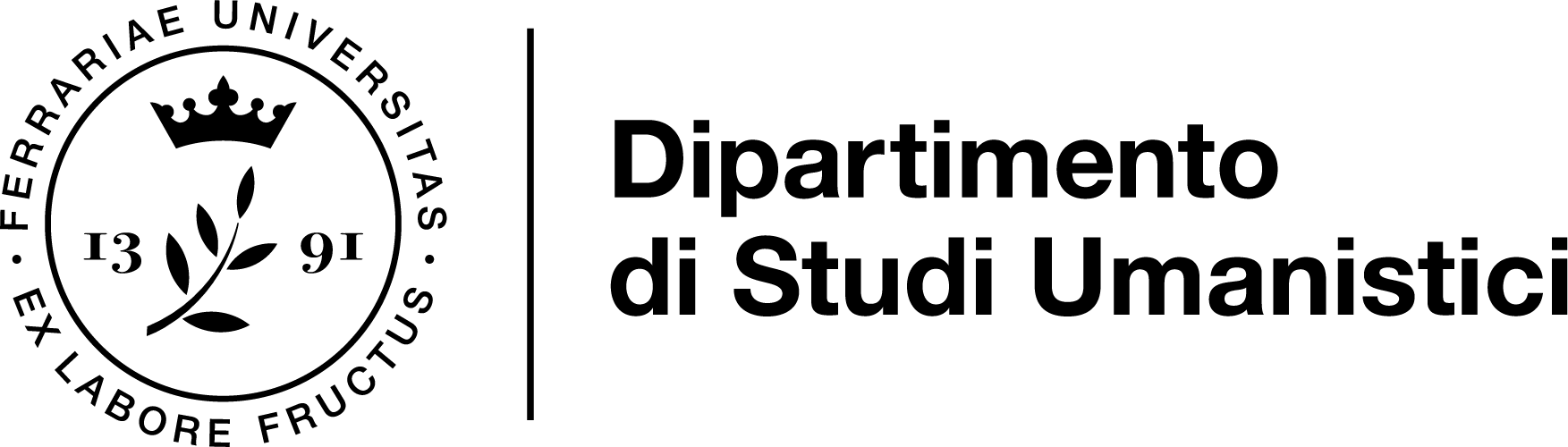 Bergamo 904
tutti i diritti della città che appartengono alla pubblica autorità rimangano sotto la difesa della garanzia della chiesa, in modo tale che il vescovo della detta chiesa che nel tempo ci sarà tutto ciò in diritto e possesso della chiesa abbia, tenga, possieda, rivendichi e giudichi come tutte le altre proprietà che dai vescovi della stessa chiesa nei tempi antichi furono possedute e rivendicate.
Per loro salutare richiesta decretiamo poi che qualunque cosa gli antichi imperatori, re, imperatrici e regine dei Romani, dei Longobardi e dei Franchi e altri timorati di Dio abbiano donato alla santa chiesa di Bergamo con loro disposizioni e testamenti e che in seguito gli eccellentissimi imperatori e re abbiano confermato, rimanga stabile e irremovibile in diritto e potere del vescovo in perpetuo nei tempi nostri e futuri, e nessun conte né visconte né giudice o gastaldo di parte pubblica né alcuna altra persona all'interno della spesso nominata città o nei monasteri, chiese battesimali, cardinali o cappelle o in tutti i possessi che la detta chiesa ha o che in seguito la divina pietà avrà voluto aumentare, nessun ufficiale superiore o inferiore della pubblica amministrazione pretenda di riunire assemblee giudiziarie né imporre tangenti o richiedere contribuzioni, o esigere con la violenza dei fideiussori né osi offendere i chierici, nobili o di qualunque condizione essi siano, appartenenti alla diocesi di detta chiesa abitanti all'interno della città o suffraganei, nelle persone o servi, ancelle, liberi, in casa loro o in tutti gli edifici di loro pertinenza, né arrestare uomini, liberi o livellari o servi che abitano nei possessi e nelle loro
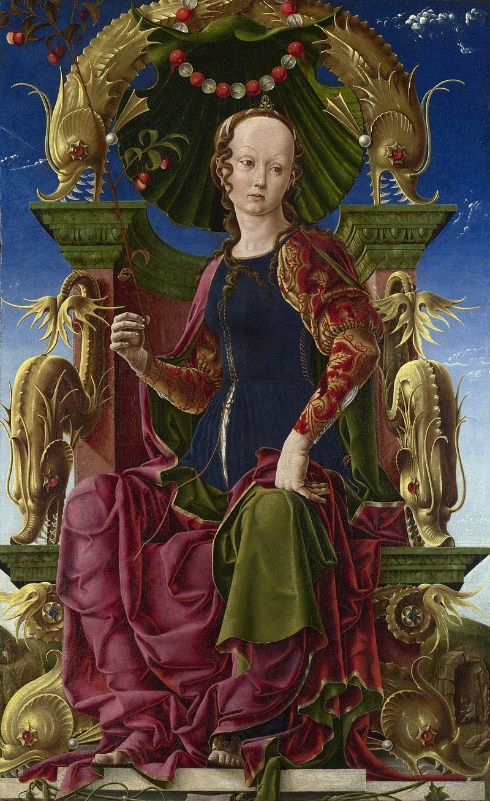 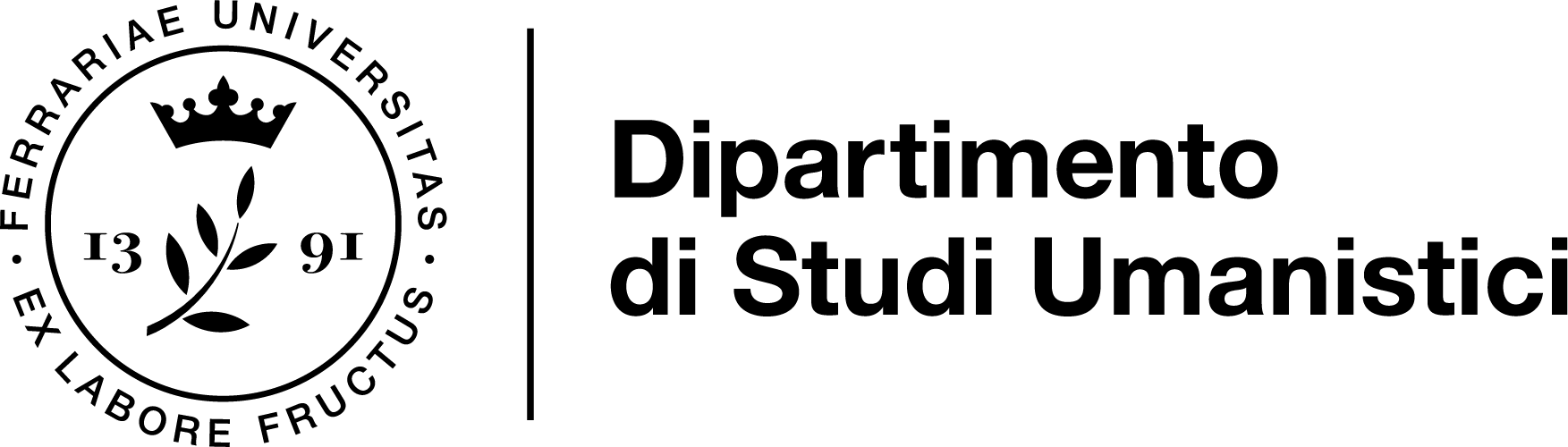 Bergamo 904
proprietà o in edifici della detta chiesa, né imporre loro gravami pubblici o prestazioni indebite. Se qualche temerario tenterà, cosa che non crediamo, di violare o infrangere alcunché di questo nostro ordine di destinazione e conferma, e affinché non possa realizzare ciò che tenta, sappia che dovrà pagare 100 lire di oro puro, metà al nostro palazzo, metà alla chiesa suddetta. Affinché sia creduto più autentico e da tutti osservato ordiniamo che venga segnato con il sigillo del nostro anello e rafforzato di mano nostra» 
(I diplomi di Berengario, a cura di L. Schiaparelli, vol. I, Roma, 1903, pp. 135-139, doc. 47).
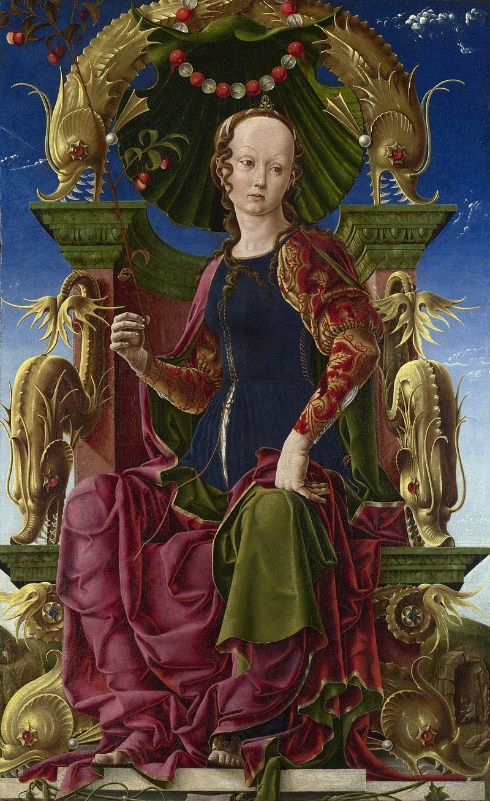 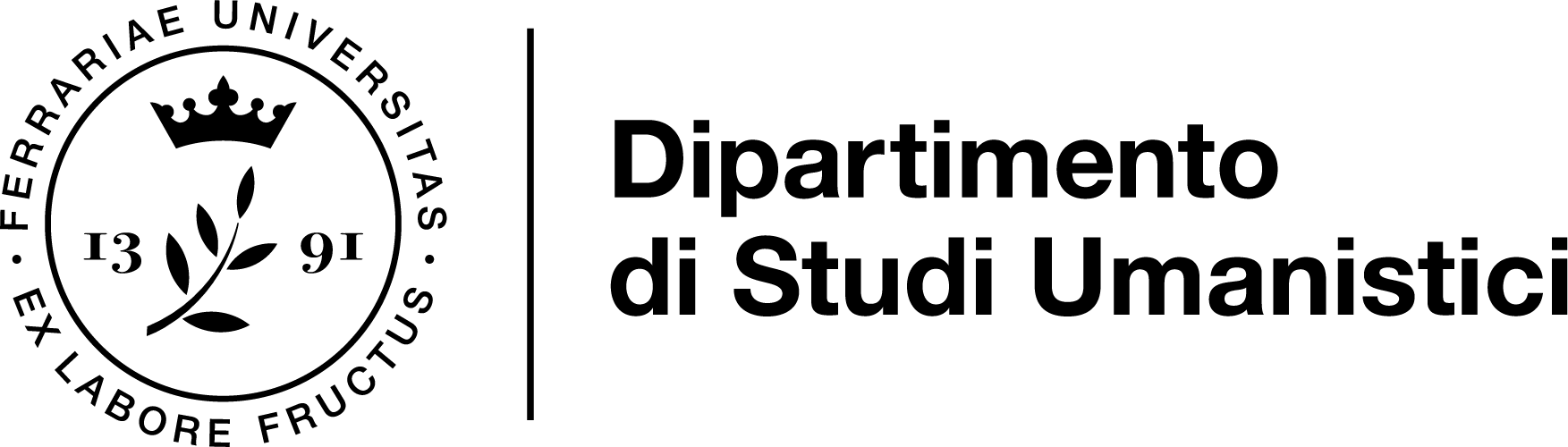 Genova 958
Il secondo diploma è altrettanto famoso, se non di più. Si tratta di una conferma che re Berengario e il figlio Adalberto concedono agli abitanti di Genova quanto alle loro specifiche consuetudini. L’importanza del documento risiede in più di un fattore: ad esempio, nelle informazioni che fornisce in merito alle composizioni sociali e amministrative della città. Infatti contiene un elenco, in ordine gerarchico, degli ufficiali del regno. Scrive D. Puncuh, Storia di Genova: Mediterraneo, Europa, Atlantico, Genova, 2003, p. 191, che il diploma «ci rivela per la prima volta l’esistenza di un populus genovese, vivente secondo le proprie tradizioni e costumi, ed è al tempo stesso il primo testo del genere a noi noto in Italia». 
R. Bordone, La società urbana nell’Italia comunale (secoli XI-XIV), Torino, 1984, p. 46, sottolinea che il diploma mette in risalto il carattere fondiario della ricchezza dei cittadini, che in prevalenza producevano per un consumo circoscritto al contesto locale, ma pure l’elevato sviluppo organizzativo che seppero raggiungere gli abitanti di Genova, avvantaggiati dalla concessione regia. 
«In nome di Dio eterno, Berengario e Adalberto per clemenza divina re. È degno dell'eccellenza reale rivolgere l'attenzione ai desideri dei fedeli per renderli più devoti e pronti all'ossequio: sappiano dunque tutti i fedeli della santa chiesa e nostri, presenti e futuri che per intervento e richiesta del nostro fedele diletto Ebone col presente nostro precetto confermiamo a tutti i nostri fedeli che abitano nella città di Genova tutte le proprietà e i beni da loro tenuti a livello e a precaria e tutto ciò che secondo la loro consuetudine detengono, a qualsiasi titolo o contratto scritto lo abbiano acquisito o che sia loro pervenuto per eredità
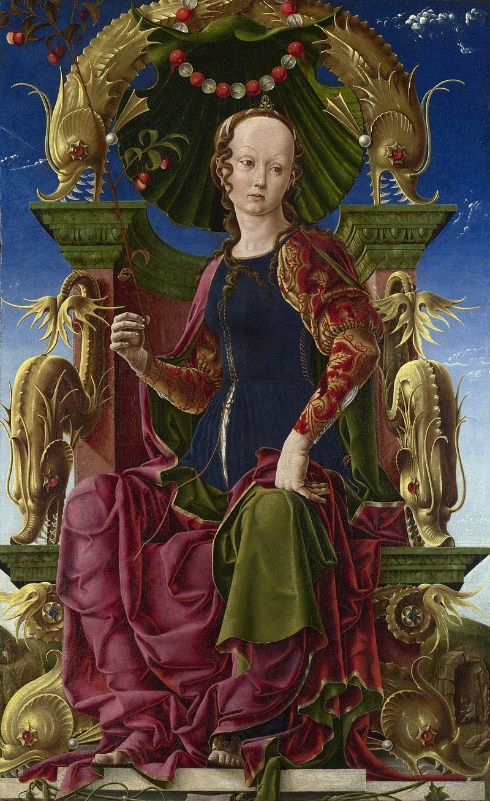 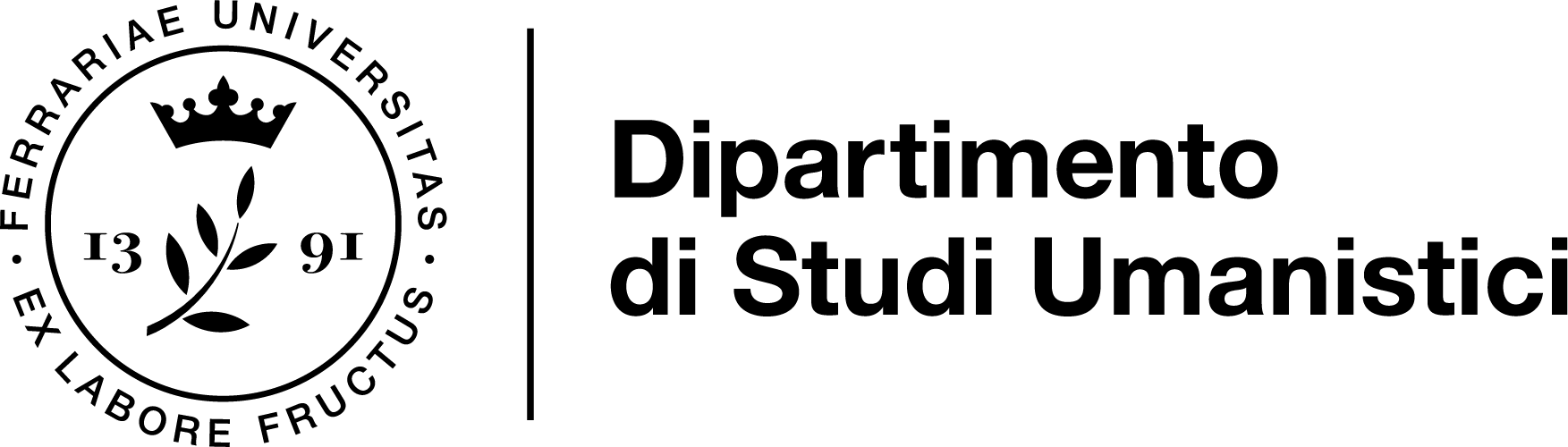 Genova 958
paterna o materna; a loro confermiamo per intero tutto quanto, sia dentro sia fuori della città, cioè terre arabili, vigne, prati, pascoli, selve di ogni tipo, ripaggi, mulini, diritti di pesca, monti, valli, pianure, acque, decorso delle stesse, servi e serve di entrambi i sessi e tutto ciò che può essere detto e nominato che secondo la loro consuetudine essi tengono.
Ordiniamo pertanto che nessun duca, marchese, conte, visconte, sculdascio, decano, né alcun personaggio grande o piccolo del nostro regno osi entrare nelle loro case con autorità, né riscuota il mansionatico né tenti di portare ingiuria o molestia, ma sia concesso [ai Genovesi] di vivere pacificamente e quietamente con la conferma del nostro precetto senza contraddizione o diminuzione di alcuno. Se qualcuno dunque tenterà di contravvenire al precetto della nostra conferma sappia che dovrà pagare 1.000 lire d'oro, metà alla nostra camera e metà ai predetti abitanti e ai loro eredi e discendenti. Affinché più autentico sia creduto e da tutti osservato, corroborandolo di mano nostra, ordiniamo sia posto il sigillo del nostro anello. Sigillo dei serenissimi Berengario e Adalberto re».